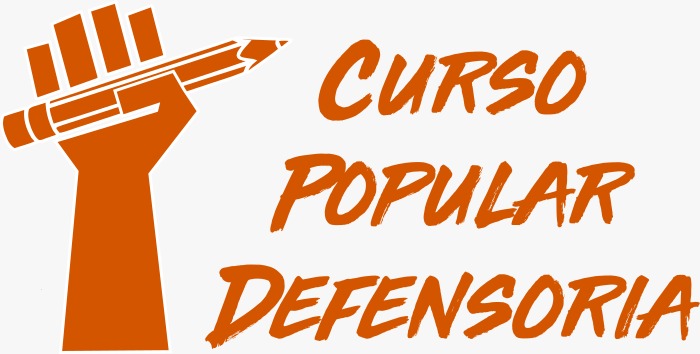 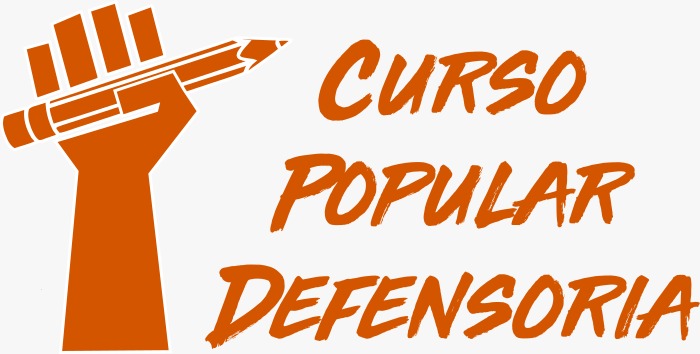 Prof. Artur Vieira

Mestre em Direito
Especialista em Direito Público e especialista em Direito Penal e Processual Penal
Ex-Delegado da Polícia Civil da Bahia
Advogado
Professor de Pós Graduação, Graduação e cursinhos
arturapv@gmail.com
@arturapv
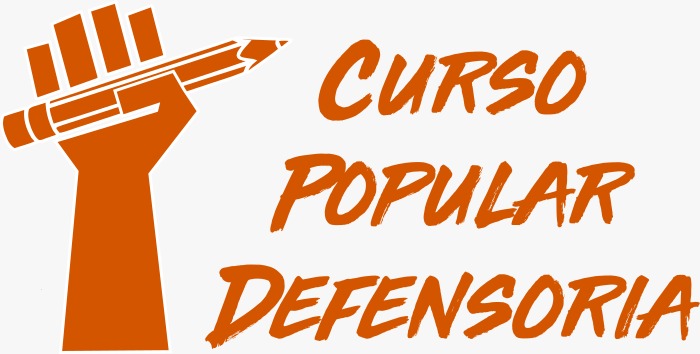 Medidas cautelares:
Prisões
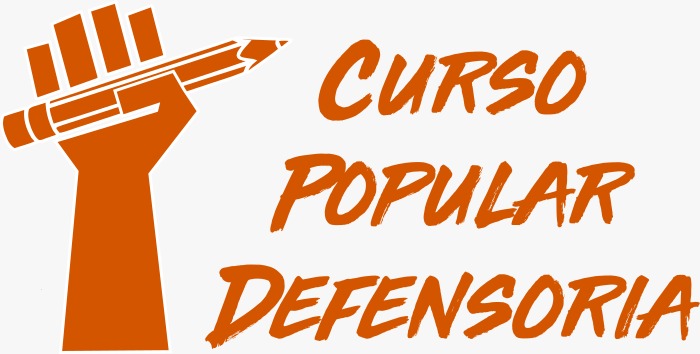 DAS MEDIDAS CAUTELARES:

● Justificativa: Ocorre por causa da possível demora na prestação jurisdicional, funcionando como instrumentos adequados para se evitar a incidência dos efeitos avassaladores do tempo sobre a pretensão que se visa obter através do processo.
			Instrumentalização do processo criminal
	As cautelares se dividem em: de natureza patrimonial, 	relativas à prova e as de natureza pessoal.
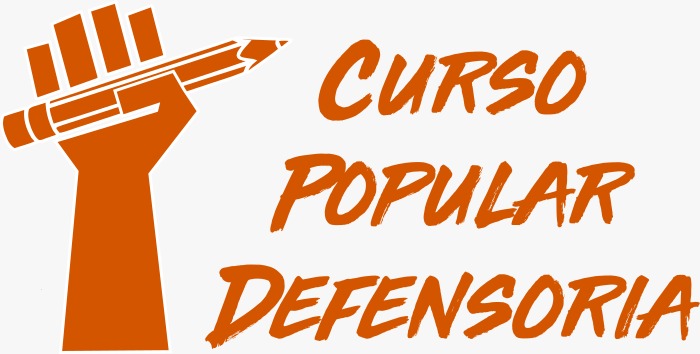 Das medidas cautelares de natureza pessoal:

●  São aquelas medidas restritivas ou privativas da liberdade de locomoção adotadas contra o imputado durante as investigações ou no curso do processo, com o objetivo de assegurar a eficácia do processo, importando algum grau de sacrifício da liberdade do sujeito passivo da cautela, ora em maior grau de intensidade, ora com menor lesividade (conceito de R. Brasileiro).
			
		Não há mais a antiga bipolaridade: ou solto ou preso.
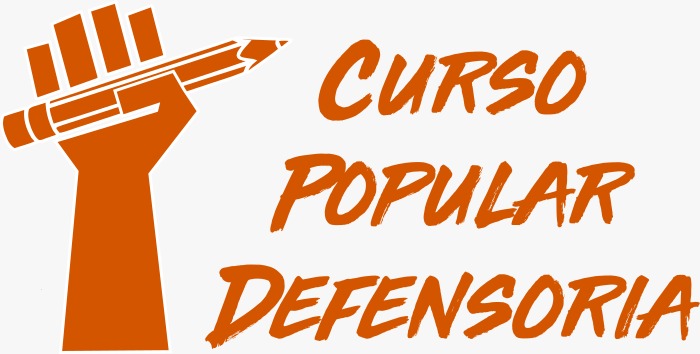 Requisitos:

● Fumus comissi delicti e periculum libertatis.


 CPP. Art. 282.  As medidas cautelares previstas neste Título deverão ser aplicadas observando-se a:         
I - necessidade para aplicação da lei penal, para a investigação ou a instrução criminal e, nos casos expressamente previstos, para evitar a prática de infrações penais;           
II - adequação da medida à gravidade do crime, circunstâncias do fato e condições pessoais do indiciado ou acusado.
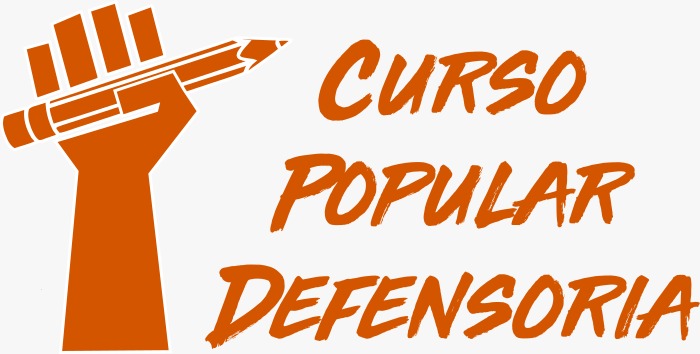 Aplicação isolada ou cumulativa:

● Cumulativas ou não, caso seja adequado. Pode ser apenas uma, por exemplo.


 Art. 282. §1o As medidas cautelares poderão ser aplicadas isolada ou cumulativamente.
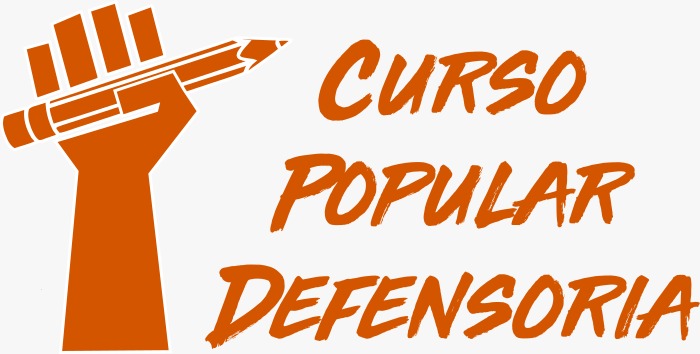 Legitimidade:

● O momento da persecução criminal define quem tem legitimidade para requerer as cautelares:


 Art. 282. §2º As medidas cautelares serão decretadas pelo juiz a requerimento das partes ou, quando no curso da investigação criminal, por representação da autoridade policial ou mediante requerimento do Ministério Público. 
				
				Redação dada pela Lei nº 13.964, de 2019
			Juiz não pode de ofício mais (nunca pode na investigação).
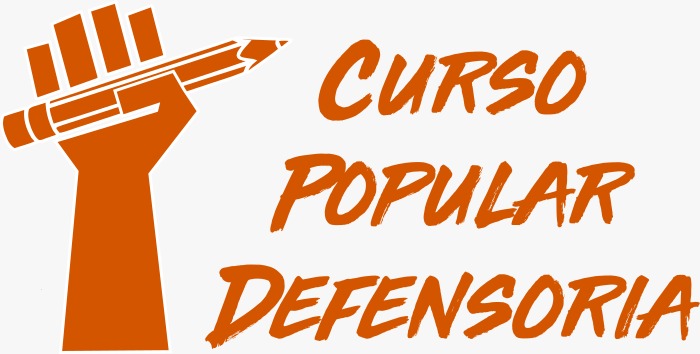 Legitimidade:

● E o assistente?


 Art. 311. Em qualquer fase da investigação policial ou do processo penal, caberá a prisão preventiva decretada pelo juiz, a requerimento do Ministério Público, do querelante ou do assistente, ou por representação da autoridade policial.    				
					Redação dada pela Lei nº 13.964, de 2019
				Só etapa processual, pois só aqui assistente atua.
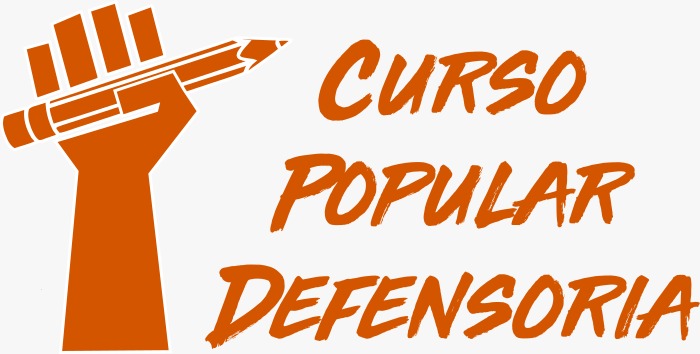 Contraditório:

 Art. 282. §3º Ressalvados os casos de urgência ou de perigo de ineficácia da medida, o juiz, ao receber o pedido de medida cautelar, determinará a intimação da parte contrária, para se manifestar no prazo de 5 (cinco) dias, acompanhada de cópia do requerimento e das peças necessárias, permanecendo os autos em juízo, e os casos de urgência ou de perigo deverão ser justificados e fundamentados em decisão que contenha elementos do caso concreto que justifiquem essa medida excepcional.    				
				

				Redação dada pela Lei nº 13.964, de 2019
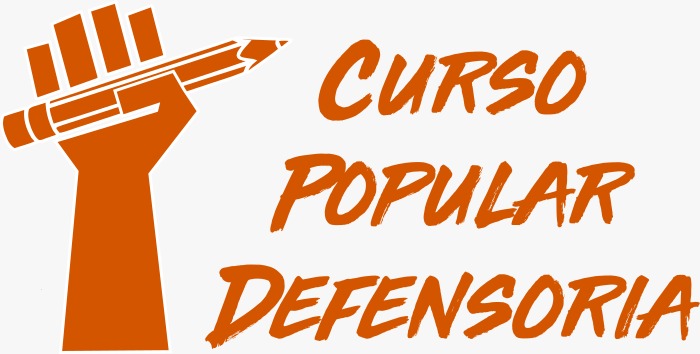 Descumprimento:

 Art. 282. §4º No caso de descumprimento de qualquer das obrigações impostas, o juiz, mediante requerimento do Ministério Público, de seu assistente ou do querelante, poderá substituir a medida, impor outra em cumulação, ou, em último caso, decretar a prisão preventiva, nos termos do parágrafo único do art. 312 deste Código.     				
				

				Redação dada pela Lei nº 13.964, de 2019
						
				Juiz podia de ofício, antes.
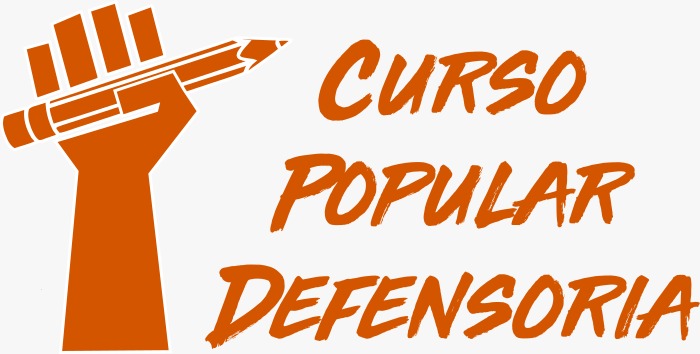 Natureza provisória:

● Cláusula rebus sic stantibus / cláusula da imprevisão.

 Art. 282. §5º O juiz poderá, de ofício ou a pedido das partes, revogar a medida cautelar ou substituí-la quando verificar a falta de motivo para que subsista, bem como voltar a decretá-la, se sobrevierem razões que a justifiquem.   				
				

				Redação dada pela Lei nº 13.964, de 2019
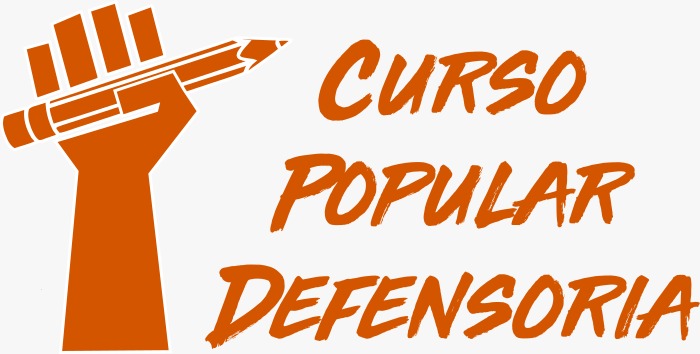 Ultima ratio:

● Prisão sempre em último dos casos.

 Art. 282. §6º A prisão preventiva somente será determinada quando não for cabível a sua substituição por outra medida cautelar, observado o art. 319 deste Código, e o não cabimento da substituição por outra medida cautelar deverá ser justificado de forma fundamentada nos elementos presentes do caso concreto, de forma individualizada.			
				

				Redação dada pela Lei nº 13.964, de 2019
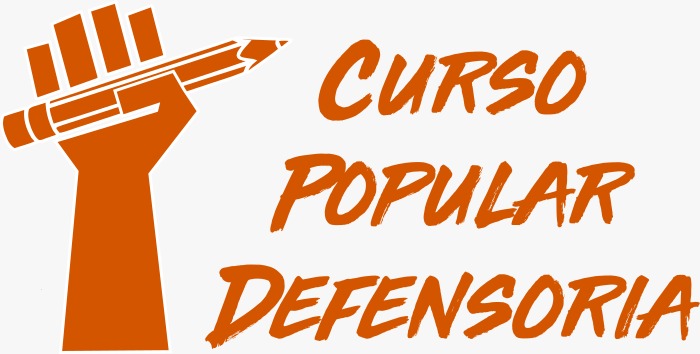 PRISÃO:


● Conceito extraído de Renato Brasileiro:

“No sentido que mais interessa ao direito processual penal, prisão deve ser compreendida como a privação da liberdade de locomoção, com o recolhimento da pessoa humana ao cárcere, seja em virtude de flagrante delito, ordem escrita e fundamentada da autoridade judiciária competente, seja em face de transgressão militar ou por força de crime propriamente militar; definidos em lei (CF, art. 5°, LXI)”.
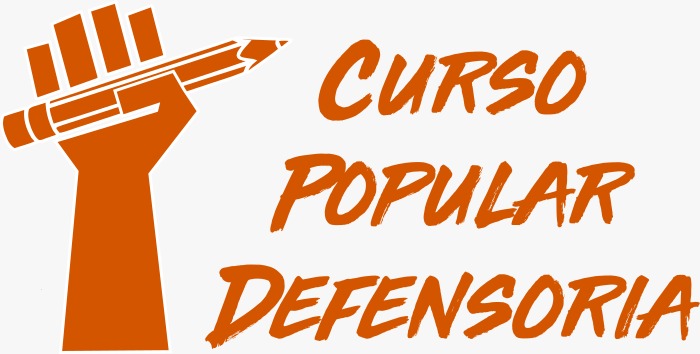 ● Espécies de prisão em nosso ordenamento: 

Prisão extrapenal: tem como subespécies a prisão civil (alimentos e depositário infiel) e a prisão militar; 
b) Prisão penal (prisão pena): é aquela que decorre de sentença condenatória com trânsito em julgado. De se notar, todavia, que os Tribunais Superiores passaram a admitir a execução provisória da pena tão logo seja proferido um acórdão condenatório por Tribunal de 2" instância (STF, HC 126.292);
c) Prisão cautelar, provisória, processual ou sem pena: tem como subespécies a prisão em flagrante, a prisão preventiva e a prisão temporária.
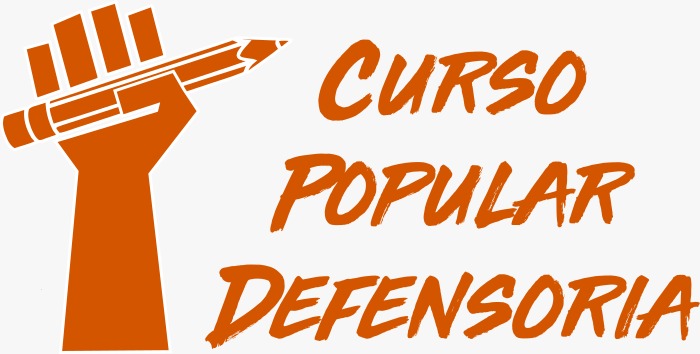 Prisão cautelar:


● Conceito extraído de Renato Brasileiro:

“Prisão cautelar (carcer ad custodiam) é aquela decretada antes do trânsito em julgado de sentença penal condenatória com o objetivo de assegurar a eficácia0 das investigações ou do processo criminal”. 

		Não é cumprimento antecipado de pena.
					Função instrumental.
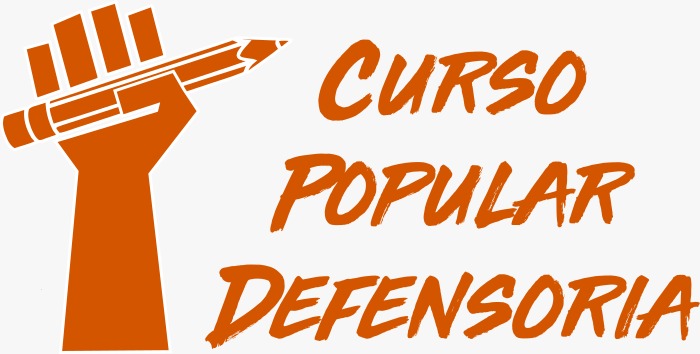 Espécies de prisão cautelar:


● A prisão cautelar tem 3 modalidades:
Prisão em flagrante; 
Prisão preventiva;
Prisão temporária. 
		
Antigamente existiam mais 2: prisão decorrente de pronúncia e a prisão decorrente de sentença condenatória recorrível.
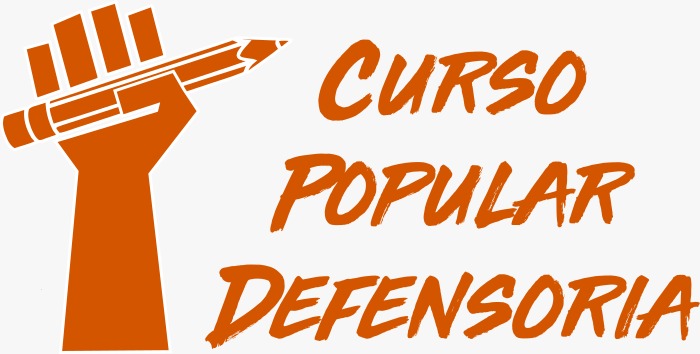 Requisitos da prisão:

 Art. 283. Ninguém poderá ser preso senão em flagrante delito ou por ordem escrita e fundamentada da autoridade judiciária competente, em decorrência de prisão cautelar ou em virtude de condenação criminal transitada em julgado.      

				Redação dada pela Lei nº 13.964, de 2019

● Cláusula de reserva de jurisdição: compete exclusivamente aos órgãos do Poder Judiciário, com total exclusão de qualquer outro órgão estatal, a prática de determinadas restrições a direitos e garantias individuais: a) violação ao domicílio durante o dia; b) prisão, salvo nas hipóteses de flagrante delito; c) interceptação telefônica; d) afastamento de sigilo de processos jurisdicionais.
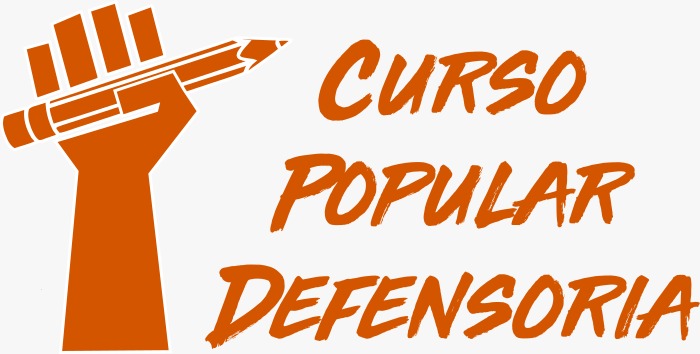 Homogeneidade:

 §1o  As medidas cautelares previstas neste Título não se aplicam à infração a que não for isolada, cumulativa ou alternativamente cominada pena privativa de liberdade.
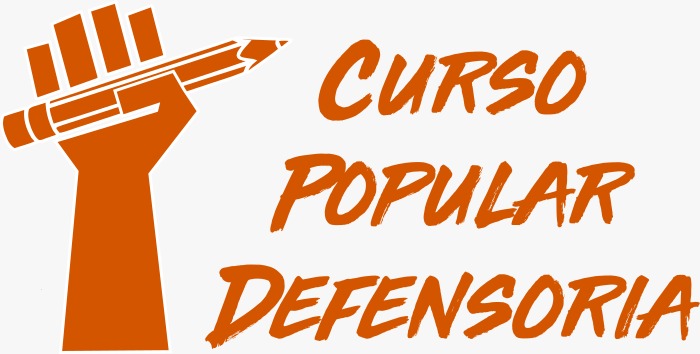 Momento da prisão:


 §2o  A prisão poderá ser efetuada em qualquer dia e a qualquer hora, respeitadas as restrições relativas à inviolabilidade do domicílio. 
								
			Apenas durante o dia.
.
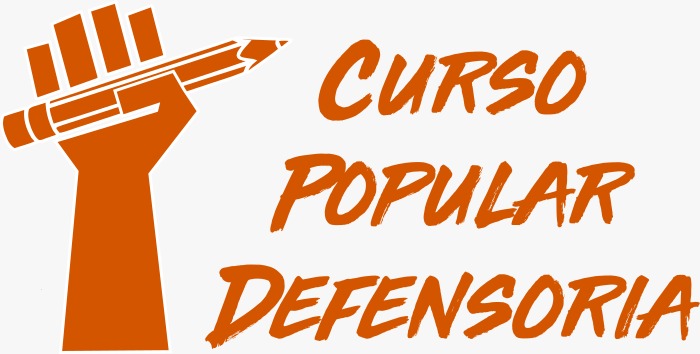 Mandado de prisão:

 Art. 285.  A autoridade que ordenar a prisão fará expedir o respectivo mandado.
Parágrafo único.  O mandado de prisão:
a) será lavrado pelo escrivão e assinado pela autoridade;
b) designará a pessoa, que tiver de ser presa, por seu nome, alcunha ou sinais característicos;
c) mencionará a infração penal que motivar a prisão;
d) declarará o valor da fiança arbitrada, quando afiançável a infração;
e) será dirigido a quem tiver qualidade para dar-lhe execução.

Art. 286.  O mandado será passado em duplicata, e o executor entregará ao preso, logo depois da prisão, um dos exemplares com declaração do dia, hora e lugar da diligência. Da entrega deverá o preso passar recibo no outro exemplar; se recusar, não souber ou não puder escrever, o fato será mencionado em declaração, assinada por duas testemunhas.
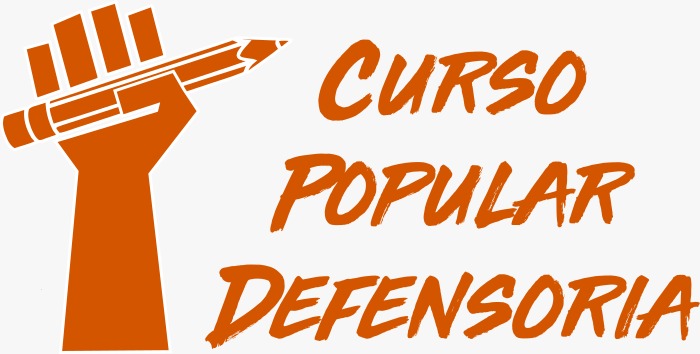 Mandado da prisão:


 Art. 287. Se a infração for inafiançável, a falta de exibição do mandado não obstará a prisão, e o preso, em tal caso, será imediatamente apresentado ao juiz que tiver expedido o mandado, para a realização de audiência de custódia.         

				Redação dada pela Lei nº 13.964, de 2019

Art. 288.  Ninguém será recolhido à prisão, sem que seja exibido o mandado ao respectivo diretor ou carcereiro, a quem será entregue cópia assinada pelo executor ou apresentada a guia expedida pela autoridade competente, devendo ser passado recibo da entrega do preso, com declaração de dia e hora.
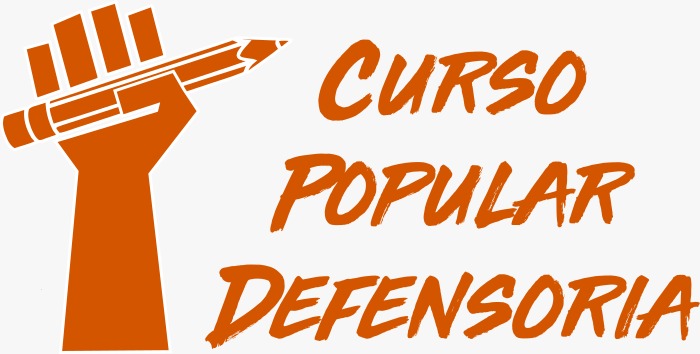 Prisão especial:
 Art. 295.  Serão recolhidos a quartéis ou a prisão especial, à disposição da autoridade competente, quando sujeitos a prisão antes de condenação definitiva:
I - os ministros de Estado;
II – os governadores ou interventores de Estados, ou Territórios, o prefeito do Distrito Federal, seus respectivos secretários e chefes de Polícia;
II - os governadores ou interventores de Estados ou Territórios, o prefeito do Distrito Federal, seus respectivos secretários, os prefeitos municipais, os vereadores e os chefes de Polícia;
III - os membros do Parlamento Nacional, do Conselho de Economia Nacional e das Assembléias Legislativas dos Estados;
IV - os cidadãos inscritos no "Livro de Mérito";
V - os oficiais das Forças Armadas e do Corpo de Bombeiros;
V – os oficiais das Forças Armadas e os militares dos Estados, do Distrito Federal e dos Territórios;           
VI - os magistrados;
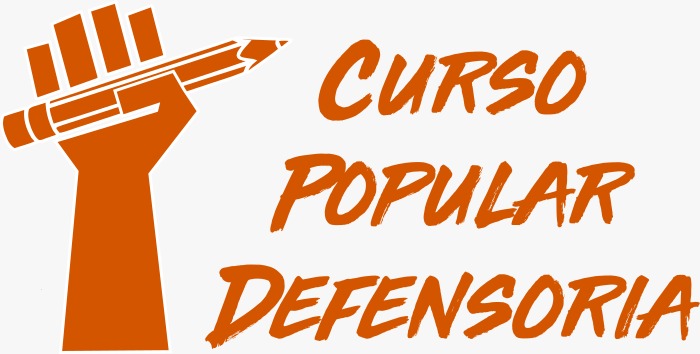 VII - os diplomados por qualquer das faculdades superiores da República;
VIII - os ministros de confissão religiosa;
IX - os ministros do Tribunal de Contas;
X - os cidadãos que já tiverem exercido efetivamente a função de jurado, salvo quando excluídos da lista por motivo de incapacidade para o exercício daquela função;
XI - os guardas-civis dos Estados e Territórios, ativos ou inativos.              
XI - os delegados de polícia e os guardas-civis dos Estados e Territórios, ativos e inativos.
§1º A prisão especial, prevista neste Código ou em outras leis, consiste exclusivamente no recolhimento em local distinto da prisão comum.        
§2º Não havendo estabelecimento específico para o preso especial, este será recolhido em cela distinta do mesmo estabelecimento.
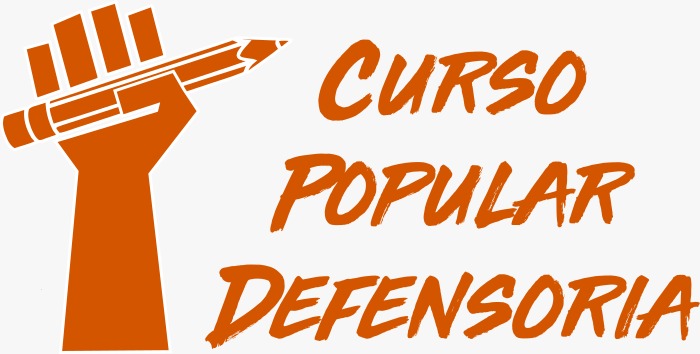 Uso de algemas:

 Art. 292.  Se houver, ainda que por parte de terceiros, resistência à prisão em flagrante ou à determinada por autoridade competente, o executor e as pessoas que o auxiliarem poderão usar dos meios necessários para defender-se ou para vencer a resistência, do que tudo se lavrará auto subscrito também por duas testemunhas.
Parágrafo único.  É vedado o uso de algemas em mulheres grávidas durante os atos médico-hospitalares preparatórios para a realização do parto e durante o trabalho de parto, bem como em mulheres durante o período de puerpério imediato.  

 Súmula Vinculante 11 - Só é lícito o uso de algemas em casos de resistência e de fundado receio de fuga ou de perigo à integridade física própria ou alheia, por parte do preso ou de terceiros, justificada a excepcionalidade por escrito, sob pena de responsabilidade disciplinar, civil e penal do agente ou da autoridade e de nulidade da prisão ou do ato processual a que se refere, sem prejuízo da responsabilidade civil do Estado.
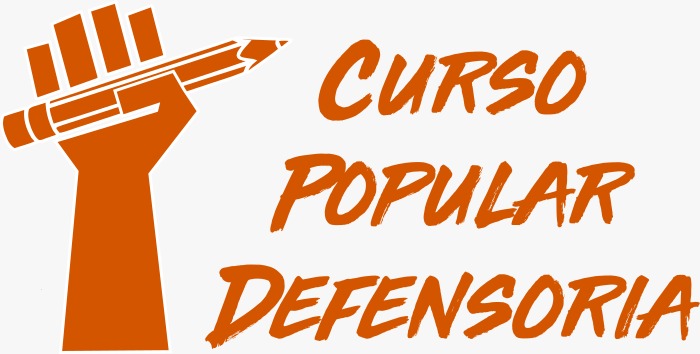 Direitos fundamentais relacionados à prisão:

CF. Art. 5º: LXI - ninguém será preso senão em flagrante delito ou por ordem escrita e fundamentada de autoridade judiciária competente, salvo nos casos de transgressão militar ou crime propriamente militar, definidos em lei;
LXII - a prisão de qualquer pessoa e o local onde se encontre serão comunicados imediatamente ao juiz competente e à família do preso ou à pessoa por ele indicada;
LXIII - o preso será informado de seus direitos, entre os quais o de permanecer calado, sendo-lhe assegurada a assistência da família e de advogado;
LXIV - o preso tem direito à identificação dos responsáveis por sua prisão ou por seu interrogatório policial;
LXV - a prisão ilegal será imediatamente relaxada pela autoridade judiciária;
LXVI - ninguém será levado à prisão ou nela mantido, quando a lei admitir a liberdade provisória, com ou sem fiança;
LXVII - não haverá prisão civil por dívida, salvo a do responsável pelo inadimplemento voluntário e inescusável de obrigação alimentícia e a do depositário infiel;
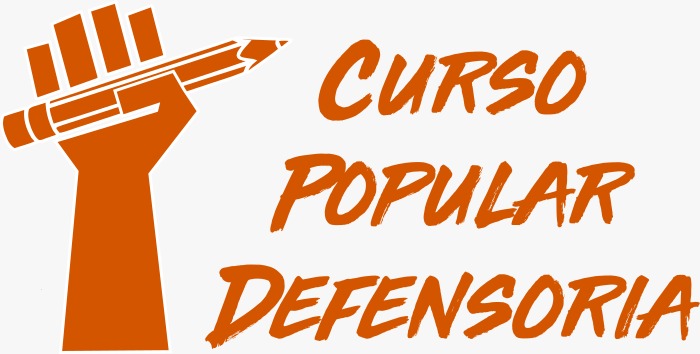 Prisão em flagrante:

● Conceito: uma medida de autodefesa da sociedade, consubstanciada na privação da liberdade de locomoção daquele que é surpreendido em situação de flagrância, a ser executada independentemente de prévia autorização judicial (extraído de Renato Brasileiro).
● Funções: 
a) evitar a fuga do infrator; 
b) auxiliar na colheita de elementos informativos: persecuções penais deflagradas a partir de um auto de prisão em flagrante costumam ter mais êxito na colheita de elementos de informação, auxiliando o dominus litis na comprovação do fato delituoso em juízo: 
c) impedir a consumação do delito, no caso em que a infração está sendo praticada, ou de seu exaurimento, nas demais situações; 
d) preservar a integridade física do preso, diante da comoção que alguns crimes provocam na população" evitando-se, assim, possível linchamento.
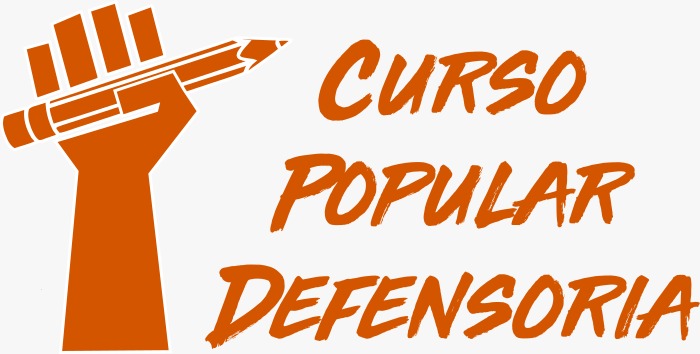 Sujeito ativo:

● Art. 301.  Qualquer do povo poderá e as autoridades policiais e seus agentes deverão prender quem quer que seja encontrado em flagrante delito. 
		Facultativo vs obrigatório

Fases:
Captura;
Condução coercitiva;
Lavratura do Auto de prisão em flagrante (APF) e;
Recolhimento á prisão.
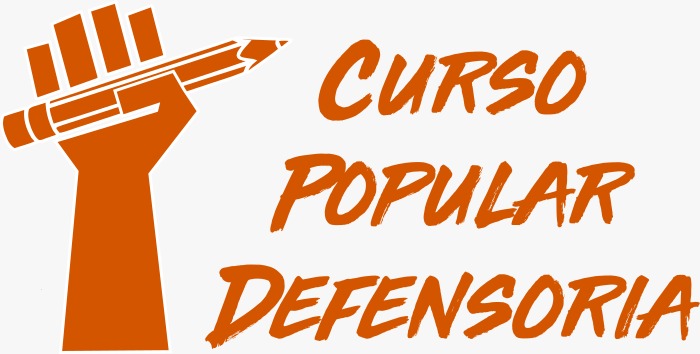 Não haverá flagrante:

 Lei 9.099/95. Art. 69.  Parágrafo único. Ao autor do fato que, após a lavratura do termo, for imediatamente encaminhado ao juizado ou assumir o compromisso de a ele comparecer, não se imporá prisão em flagrante, nem se exigirá fiança. Em caso de violência doméstica, o juiz poderá determinar, como medida de cautela, seu afastamento do lar, domicílio ou local de convivência com a vítima. 
   
 Lei 11.343/06. Art. 48. §2º Tratando-se da conduta prevista no art. 28 desta Lei, não se imporá prisão em flagrante, devendo o autor do fato ser imediatamente encaminhado ao juízo competente ou, na falta deste, assumir o compromisso de a ele comparecer, lavrando-se termo circunstanciado e providenciando-se as requisições dos exames e perícias necessários.
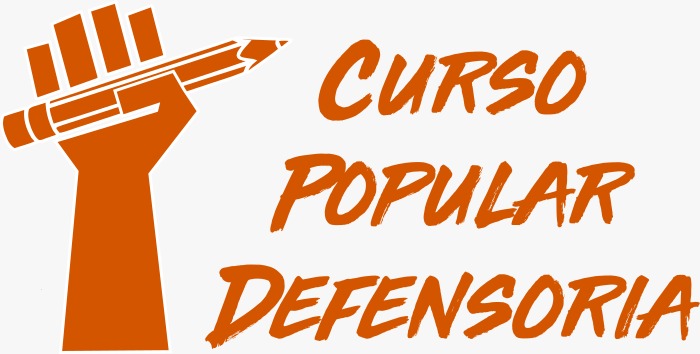 Espécies de flagrante:

 Art. 302.  Considera-se em flagrante delito quem:
I - está cometendo a infração penal.		Próprio, perfeito, real ou verdadeiro
II - acaba de cometê-la.
III - é perseguido, logo após, pela autoridade, pelo ofendido ou por qualquer pessoa, em situação que faça presumir ser autor da infração.		
					Impróprio, imperfeito, irreal ou quase flagrante.	
IV - é encontrado, logo depois, com instrumentos, armas, objetos ou papéis que façam presumir ser ele autor da infração.		         Presumido, ficto ou assimilado. 	
				
				Não há perseguição nesse último inciso.
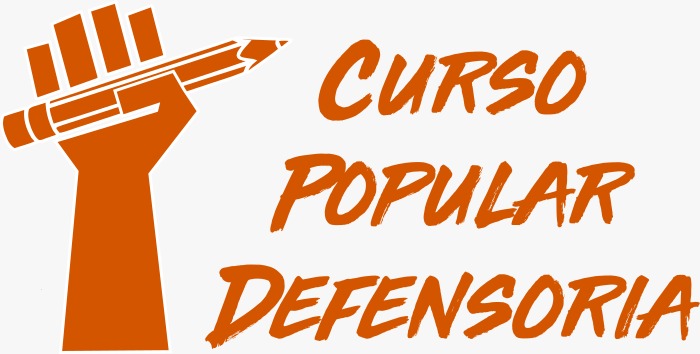 Jurisprudência:

STJ: "a sequência cronológica dos fatos demonstram a ocorrência da hipótese de prisão em flagrante prevista no art. 302, III, do CPP, denominada pela doutrina e jurisprudência de flagrante impróprio, ou quase flagrante. Hipótese em que a polícia foi acionada às 05:00 horas, logo após a prática, em tese, do delito, saindo à procura do veículo utilizado pelo paciente, de propriedade de seu irmão, logrando êxito em localizá-lo por volta das 07:00 horas do mesmo dia, em frente à casa de sua mãe, onde o paciente se encontrava dormindo. Do momento em que fora acionada até a efetiva localização do paciente, a Polícia levou cerca de 02 (duas) horas, não havendo dúvidas de que a situação flagrancial se encontra caracterizada, notadamente porque foram encontrados brincos da vítima no interior do veículo utilizado para a prática da suposta infração penal, .1iendo presumir que. se infração houve, o paciente seria o autor".
HC 55.559/GO.
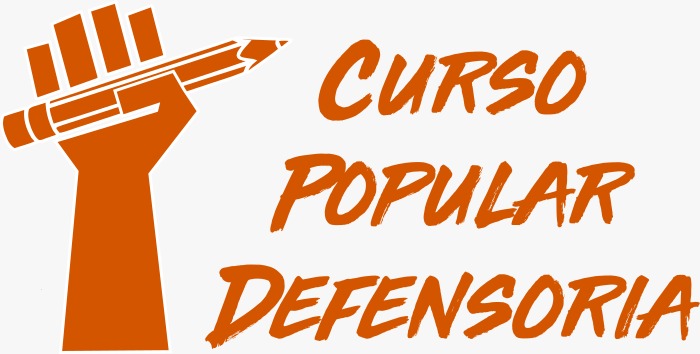 Jurisprudência:


- STJ:  “Agentes encontrados algumas horas depois do crime em circunstâncias suspeitas, aptas a autorizar a presunção de serem os autores do delito, por estarem na posse do automóvel e dos objetos da vítima, além do fato de tentarem fugir, ao perceberem a presença de viatura policia.”
Resp 147.839.
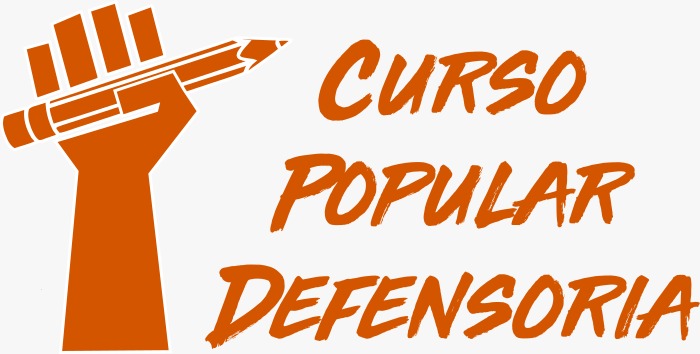 ● Segundo Paulo Rangel: “tem início com o fogo ardendo (está cometendo a infração penal- inciso I), passa para uma diminuição da chama 	(acaba de cometê-la – inciso II), depois para a perseguição direcionada pela fumaça deixada pela infração penal (inciso III) e, por último, termina com o encontro das cinzas ocasionadas pela infração penal (é encontrado logo depois – inciso IV).
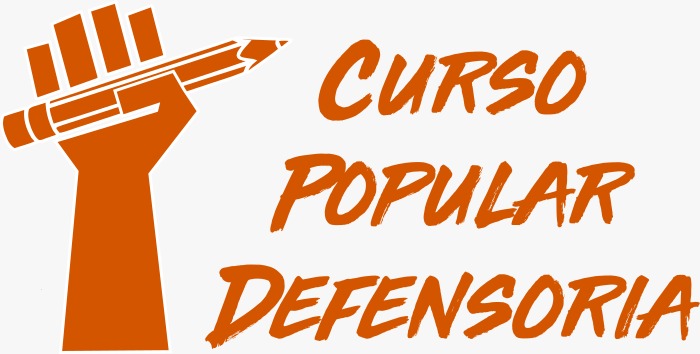 Flagrante preparado:
● Também chamado de flagrante provocado, crime de ensaio, delito de experiência ou delito putativo por obra do agente provocador.						
● “O suposto autor do delito não passa de um protagonista inconsciente de uma comédia”.

 STF - Súmula 145 - Não há crime, quando a preparação do flagrante pela polícia torna impossível a sua consumação.
				Crime impossível (ineficácia absoluta dos meios)
							Ilegalidade
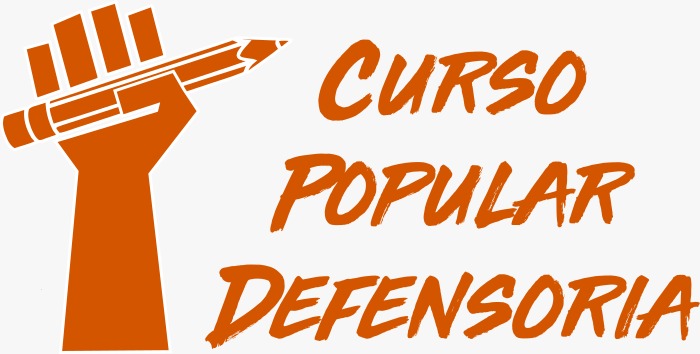 E no caso do crime de tráfico de drogas?


- O tipo penal descrito no art. 33 da Lei n. 11.343/2006 é de ação múltipla e de natureza permanente, razão pela qual a prática criminosa se consuma, por exemplo, a depender do caso concreto, nas condutas de "ter em depósito", "guardar", "transportar" e "trazer consigo", antes mesmo da atuação provocadora da polícia, o que afasta a tese defensiva de flagrante preparado.    
- Fonte: STJ – Jurisprudência em teses.
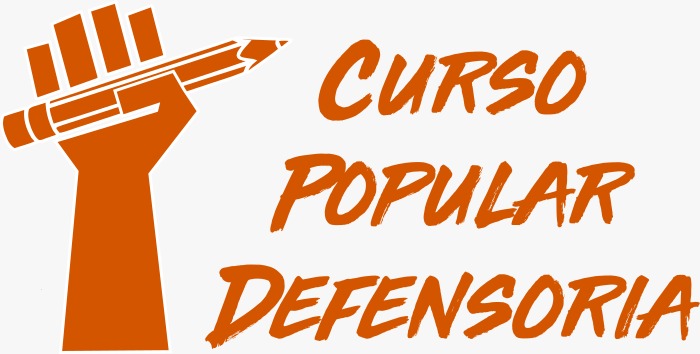 Flagrante esperado:

● “Nessa espécie de flagrante, não há qualquer atividade de induzimento, instigação ou provocação. Valendo-se de investigação anterior, sem a utilização de um agente provocador, a autoridade policial ou terceiro limita-se a aguardar o momento do cometimento do delito para efetuar a prisão em flagrante...” 
   				Flagrante legal

- No flagrante esperado, a polícia tem notícias de que uma infração penal será cometida e passa a monitorar a atividade do agente de forma a aguardar o melhor momento para executar a prisão, não havendo que se falar em ilegalidade do flagrante (STJ – Jurisprudência em teses).
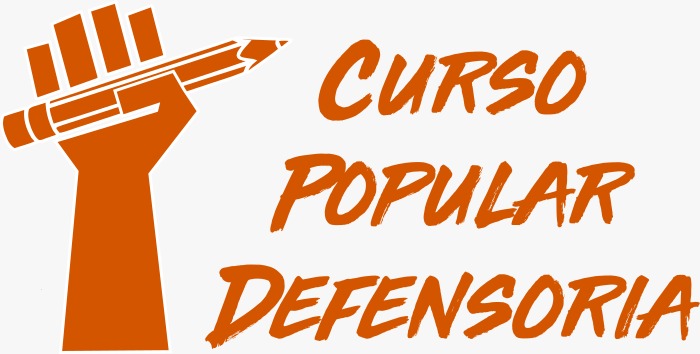 Flagrante controlado:


● “A ação controlada consiste no retardamento da intervenção policial, que deve ocorrer no momento mais oportuno do ponto de vista da investigação criminal ou da colheita de provas. Também conhecida como flagrante prorrogado, retardado ou diferido, vem prevista na Lei de Drogas, na Lei de Lavagem de Capitais e na nova Lei das Organizações Criminosas (Lei n" 12.850/13).”
				
				Flagrante legal
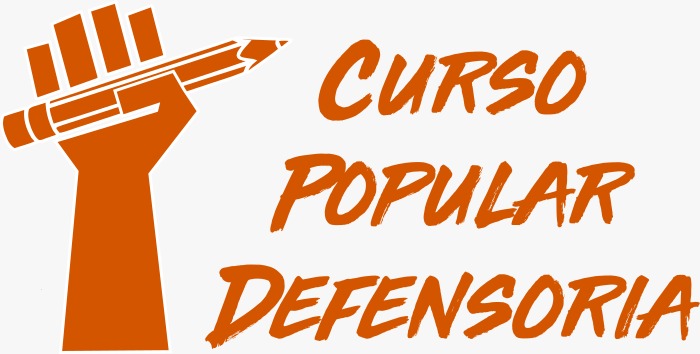 Flagrante forjado:


● “Nesta espécie de flagrante totalmente artificial, policiais ou particulares criam provas de um crime inexistente, a fim de 'legitimar' (falsamente) uma prisão em flagrante.”				
				
					Flagrante Ilegal
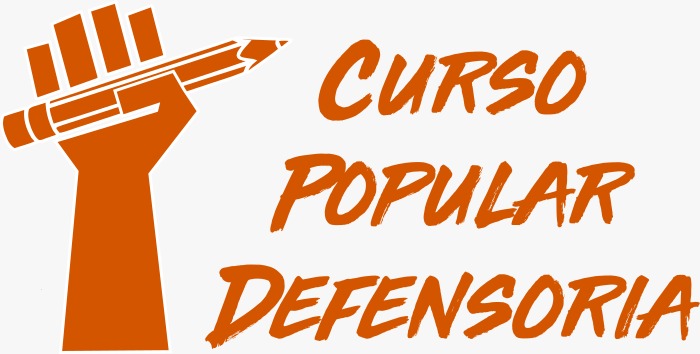 Flagrante em crime permanente:

● “Crime permanente é aquele cuja consumação, pela natureza do bem jurídico ofendido, pode protrair-se no tempo, detendo o agente o poder de fazer cessar o estado antijurídico por ele realizado, ou seja, é o- delito cuja consumação se prolonga no tempo.”			
				
 Art. 303.  Nas infrações permanentes, entende-se o agente em flagrante delito enquanto não cessar a permanência.
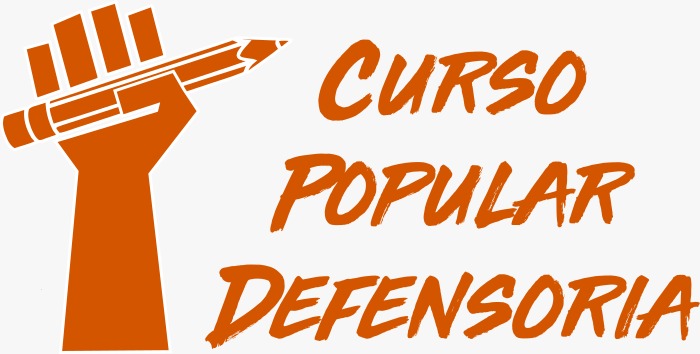 Flagrante em crime habitual:
● “O crime habitual é aquele que demanda a prática reiterada de determinada conduta, por exemplo, rufianismo, exercício ilegal da medicina, arte dentária ou farmacêutica. Crime habitual não se confunde com habitualidade criminosa.”			
				
-      Flagrante em crime formal:
●“Crime formal ou de consumação antecipada é aquele que prevê um resultado naturalístico, que, no entanto, não precisa ocorrer para que se opere a consumação da infração penal”.		
					
					Não pode ser no momento do exaurimento.
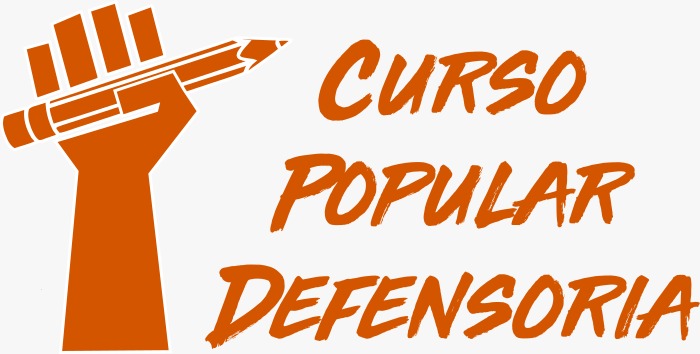 Procedimento:
 Art. 304. Apresentado o preso à autoridade competente, ouvirá esta o condutor e colherá, desde logo, sua assinatura, entregando a este cópia do termo e recibo de entrega do preso. Em seguida, procederá à oitiva das testemunhas que o acompanharem e ao interrogatório do acusado sobre a imputação que lhe é feita, colhendo, após cada oitiva suas respectivas assinaturas, lavrando, a autoridade, afinal, o auto.        
§1o  Resultando das respostas fundada a suspeita contra o conduzido, a autoridade mandará recolhê-lo à prisão, exceto no caso de livrar-se solto ou de prestar fiança, e prosseguirá nos atos do inquérito ou processo, se para isso for competente; se não o for, enviará os autos à autoridade que o seja.
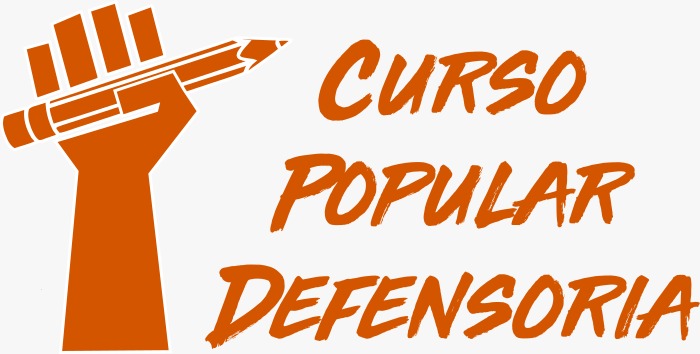 Procedimento:
 Art. 306.  A prisão de qualquer pessoa e o local onde se encontre serão comunicados imediatamente ao juiz competente, ao Ministério Público e à família do preso ou à pessoa por ele indicada.      
§1o  Em até 24 (vinte e quatro) horas após a realização da prisão, será encaminhado ao juiz competente o auto de prisão em flagrante e, caso o autuado não informe o nome de seu advogado, cópia integral para a Defensoria Pública.
§2o  No mesmo prazo, será entregue ao preso, mediante recibo, a nota de culpa, assinada pela autoridade, com o motivo da prisão, o nome do condutor e os das testemunhas.
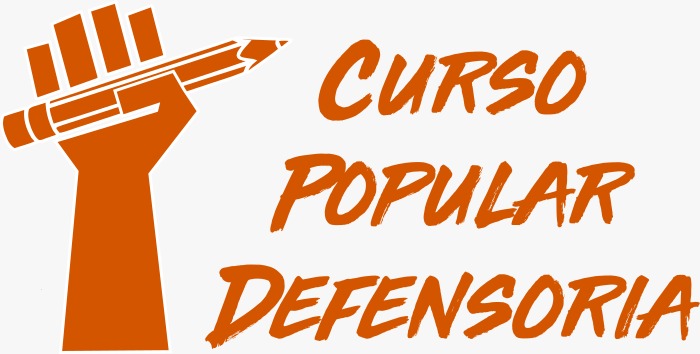 Convalidação judicial do flagrante:
 Art. 310. Após receber o auto de prisão em flagrante, no prazo máximo de até 24 (vinte e quatro) horas após a realização da prisão, o juiz deverá promover audiência de custódia com a presença do acusado, seu advogado constituído ou membro da Defensoria Pública e o membro do Ministério Público, e, nessa audiência, o juiz deverá, fundamentadamente:       		Redação dada pela Lei nº 13.964/19
I - relaxar a prisão ilegal; ou          
II - converter a prisão em flagrante em preventiva, quando presentes os requisitos constantes do art. 312 deste Código, e se revelarem inadequadas ou insuficientes as medidas cautelares diversas da prisão; ou            
III - conceder liberdade provisória, com ou sem fiança.
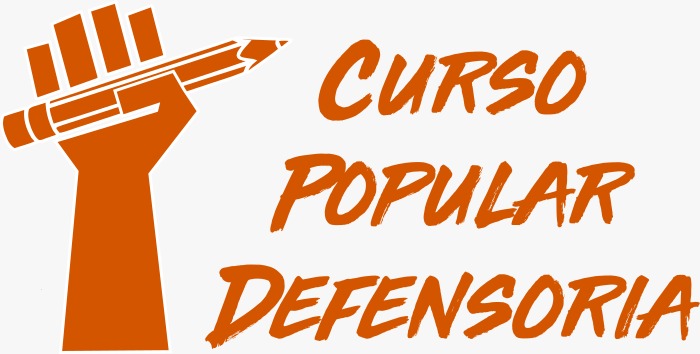 Juiz se pergunta: Flagrante foi legal? 	Não = Relaxa.
						Sim? Analisa se precisa de alguma cautelar;

Precisa de alguma cautelar? 	Sim? Vai para o inciso II (Primeiro 319, depois 						preventiva).
					Não? Inciso III = liberdade provisória.
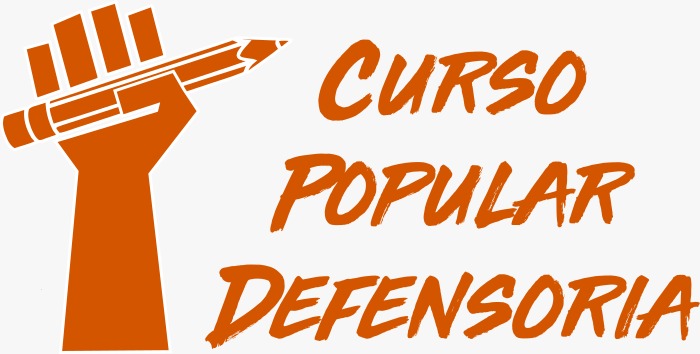 (In) Convalidação judicial do flagrante:


 Art. 310. §1º Se o juiz verificar, pelo auto de prisão em flagrante, que o agente praticou o fato em qualquer das condições constantes dos incisos I, II ou III do art. 23 do CP, poderá, fundamentadamente, conceder ao acusado liberdade provisória, mediante termo de comparecimento obrigatório a todos os atos processuais, sob pena de revogação.   

§2º Se o juiz verificar que o agente é reincidente ou que integra organização criminosa armada ou milícia, ou que porta arma de fogo de uso restrito, deverá denegar a liberdade provisória, com ou sem medidas cautelares.
			Redação dada pela Lei nº 13.964/19
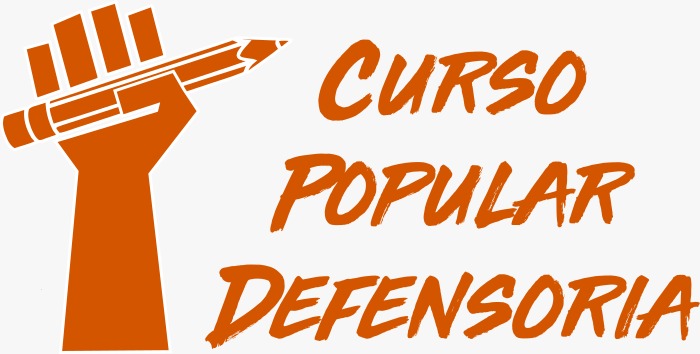 (In) Convalidação judicial do flagrante:


 Art. 310. §3º A autoridade que deu causa, sem motivação idônea, à não realização da audiência de custódia no prazo estabelecido no caput deste artigo responderá administrativa, civil e penalmente pela omissão.   

§4º Transcorridas 24 (vinte e quatro) horas após o decurso do prazo estabelecido no caput deste artigo, a não realização de audiência de custódia sem motivação idônea ensejará também a ilegalidade da prisão, a ser relaxada pela autoridade competente, sem prejuízo da possibilidade de imediata decretação de prisão preventiva.  
					
					Redação dada pela Lei nº 13.964/19
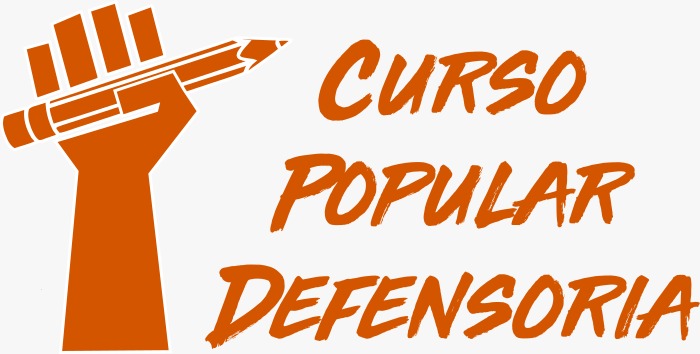 Jurisprudência do STJ em teses:
- Eventual nulidade no auto de prisão em flagrante devido à ausência de assistência por advogado somente se verifica caso não seja oportunizado ao conduzido o direito de ser assistido por defensor técnico, sendo suficiente a lembrança, pela autoridade policial, dos direitos do preso previstos no art. 5º, LXIII, da Constituição Federal.
- Com a superveniência de decretação da prisão preventiva ficam prejudicadas as alegações de ilegalidade da segregação em flagrante, tendo em vista a formação de novo título ensejador da custódia cautelar.
- Não há nulidade na hipótese em que o magistrado, de ofício, sem prévia provocação da autoridade policial ou do órgão ministerial, converte a prisão em flagrante em preventiva, quando presentes os requisitos previstos no art. 312 do Código de Processo Penal - CPP.
- Não há nulidade da audiência de custódia por suposta violação da Súmula Vinculante n. 11 do STF, quando devidamente justificada a necessidade do uso de algemas pelo segregado.
- Realizada a conversão da prisão em flagrante em preventiva, fica superada a alegação de nulidade porventura existente em relação à ausência de audiência de custódia.
- Uma vez decretada a prisão preventiva, fica superada a tese de excesso de prazo na comunicação do flagrante.
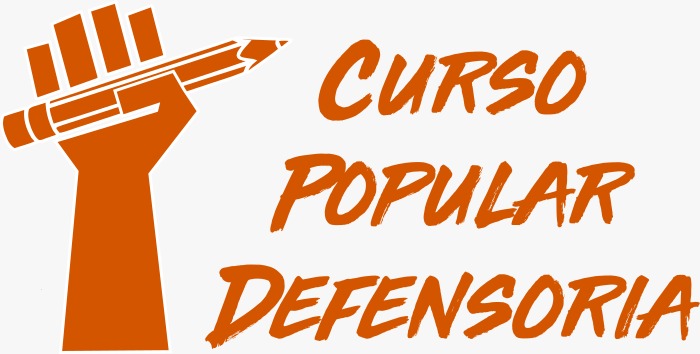 Prisão preventiva:

● Conceito:
“Cuida-se de espécie de prisão cautelar decretada pela autoridade judiciária competente, mediante representação da autoridade policial ou requerimento do Ministério Público, do querelante ou do assistente, em qualquer fase das investigações ou do processo criminal, sempre que estiverem preenchidos os requisitos legais (CPP, art. 313) e ocorrerem os motivos autorizadores listados no art. 312 do CPP, e desde que se revelem inadequadas ou insuficientes as medidas cautelares diversas da prisão (CPP, art. 319)”. Extraído de R. Brasileiro).
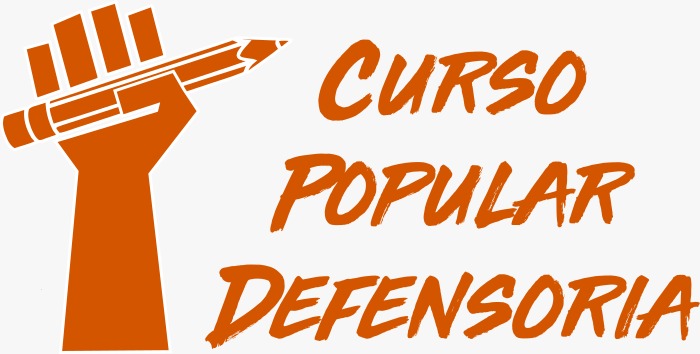 Momento e legitimidade:

● Cabe em todos os momentos:
 Art. 311. Em qualquer fase da investigação policial ou do processo penal, caberá a prisão preventiva decretada pelo juiz, a requerimento do Ministério Público, do querelante ou do assistente, ou por representação da autoridade policial.   

			Redação dada pela Lei nº 13.964, de 2019
						
						Antes, juiz podia de ofício.
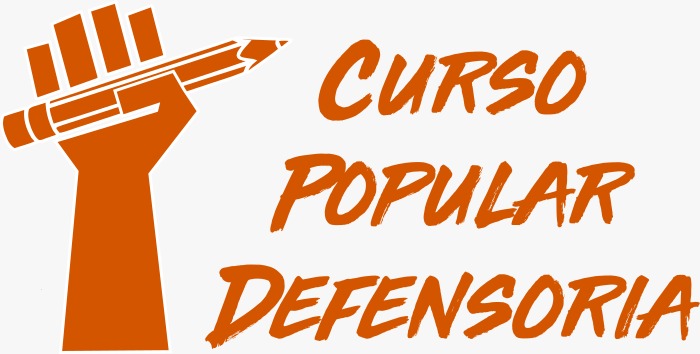 Pressupostos:

● Fumus comissi delicti e periculum libertatis:
 Art. 312. A prisão preventiva poderá ser decretada como garantia da ordem pública, da ordem econômica, por conveniência da instrução criminal ou para assegurar a aplicação da lei penal, quando houver prova da existência do crime e indício suficiente de autoria e de perigo gerado pelo estado de liberdade do imputado. 
			
				
				Redação dada pela Lei nº 13.964, de 2019
				
					Indício = Menor valor persuasivo
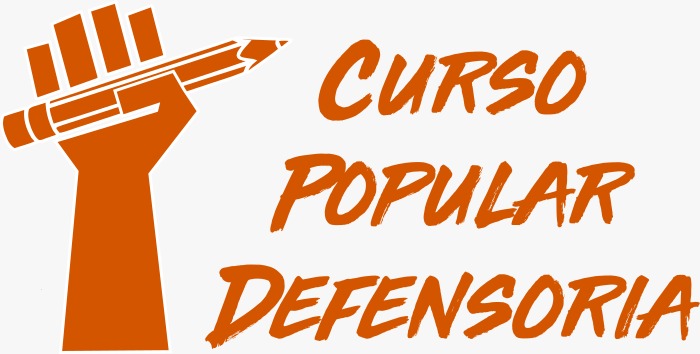 Pressupostos:

● Outras hipóteses:

 §1º  A prisão preventiva também poderá ser decretada em caso de descumprimento de qualquer das obrigações impostas por força de outras medidas cautelares (art. 282, § 4o).    

§2º A decisão que decretar a prisão preventiva deve ser motivada e fundamentada em receio de perigo e existência concreta de fatos novos ou contemporâneos que justifiquem a aplicação da medida adotada. 
			
				Redação dada pela Lei nº 13.964, de 2019
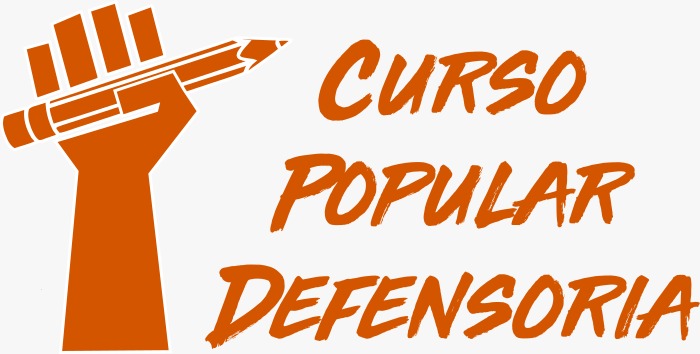 - É entendimento do Superior Tribunal de Justiça – STJ que as condições favoráveis do paciente, por si sós, não impedem a manutenção da prisão cautelar quando devidamente fundamentada.
STJ. HC 516.672/SP, j. 27/08/2019.

- A jurisprudência desta Corte Superior é firme em assinalar que a urgência intrínseca às cautelares exige a contemporaneidade dos fatos justificadores dos riscos que se pretende evitar com a segregação processual.
STJ. HC 509.878/SP, j. 05/09/2019.
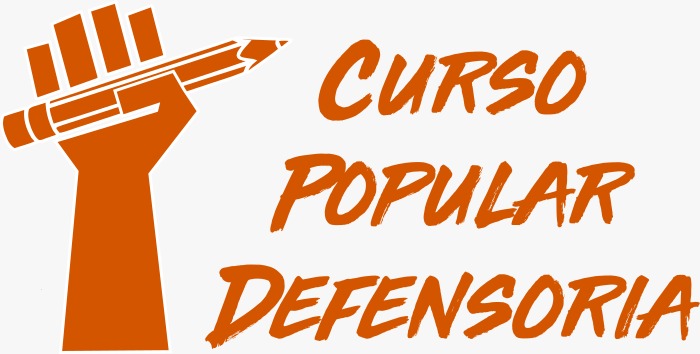 - A prisão preventiva possui natureza excepcional, sempre sujeita a reavaliação, de modo que a decisão judicial que a impõe ou a mantém, para compatibilizar-se com a presunção de não culpabilidade e com o Estado Democrático de Direito – o qual se ocupa de proteger tanto a liberdade individual quanto a segurança e a paz públicas –, deve ser suficientemente motivada, com indicação concreta das razões fáticas e jurídicas que justificam a cautela, nos termos dos arts. 312, 313 e 282, I e II, do Código de Processo Penal. 2. Ao decretar a custódia provisória do paciente, o Juízo singular mencionou circunstâncias que denotam o intuito do acusado de se furtar à aplicação da lei penal, diante de sua fuga do interior da delegacia, no momento em que era lavrado o auto de prisão em flagrante, embora estivesse algemado e recolhido em uma cela no momento. 3. Apesar de a quantidade de droga apreendida não ser muito elevada, é idônea a motivação exarada para ensejar a custódia provisória, pois, se a autoridade judiciária competente decretou a prisão preventiva ante a fuga do suspeito, justifica-se a manutenção da cautela a fim de assegurar a instrução processual e a eventual aplicação da lei penal. 4. Pelos mesmos fundamentos, a adoção de medidas cautelares diversas não se prestaria a resguardar a instrução processual. 5. Ordem denegada.” 
STJ. HC 516.305/RJ, j. 27/08/2019.
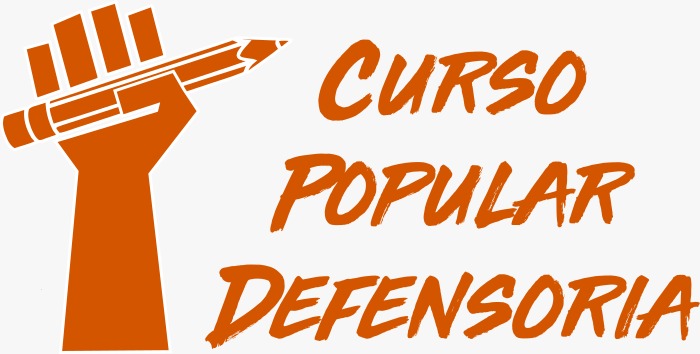 - As prisões cautelares materializam-se como exceção às regras constitucionais e, como tal, sua incidência em cada caso concreto deve vir fulcrada em elementos que demonstrem a sua efetiva necessidade no contexto fático-probatório apreciado, sendo inadmissível sem a existência de razão sólida e individualizada a motivá-la, especialmente com a edição e entrada em vigor da Lei n. 12.403⁄2011. 4. No caso, da leitura das decisões que ordenaram e mantiveram a segregação cautelar do paciente, constata-se que não foi apresentado qualquer fundamento idôneo para tanto, limitando-se o Juiz singular a fazer referência à gravidade em abstrato do delito que lhe foi imputado, ao clamor público e à credibilidade da justiça, o que, por si só, não justifica a segregação antecipada.
STJ. HC 497.006/MS, j. 07/05/2019.
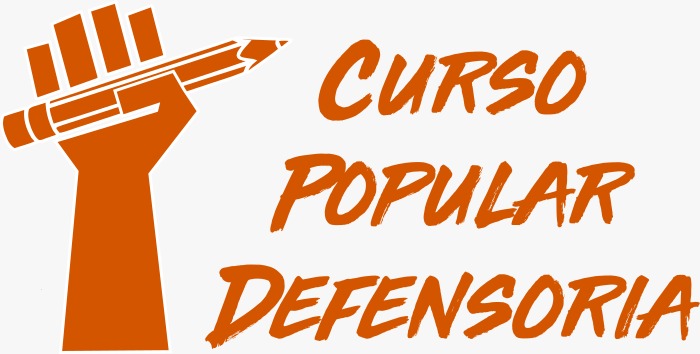 Requisitos:

● Preventiva não é para qualquer crime, nem para qualquer caso:

 Art. 313.  Nos termos do art. 312 deste Código, será admitida a decretação da prisão preventiva:           
I - nos crimes dolosos punidos com pena privativa de liberdade máxima superior a 4 (quatro) anos;            
II - se tiver sido condenado por outro crime doloso, em sentença transitada em julgado, ressalvado o disposto no inciso I do caput do art. 64 do Código Penal;         
III - se o crime envolver violência doméstica e familiar contra a mulher, criança, adolescente, idoso, enfermo ou pessoa com deficiência, para garantir a execução das medidas protetivas de urgência;
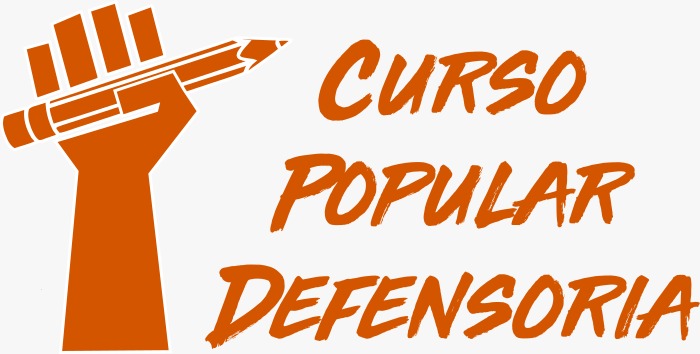 Pressupostos:


 §1º  Também será admitida a prisão preventiva quando houver dúvida sobre a identidade civil da pessoa ou quando esta não fornecer elementos suficientes para esclarecê-la, devendo o preso ser colocado imediatamente em liberdade após a identificação, salvo se outra hipótese recomendar a manutenção da medida.    

§2º Não será admitida a decretação da prisão preventiva com a finalidade de antecipação de cumprimento de pena ou como decorrência imediata de investigação criminal ou da apresentação ou recebimento de denúncia.			
				Redação dada pela Lei nº 13.964, de 2019
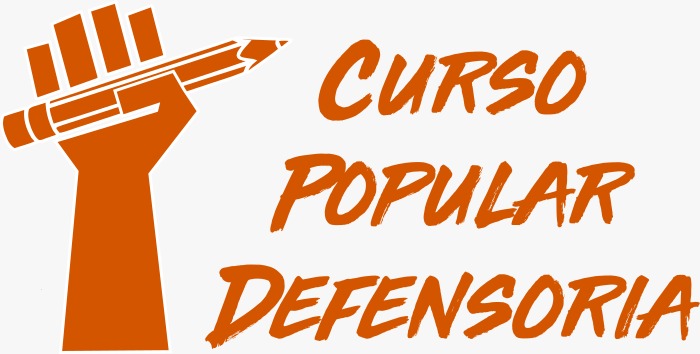 A prática de contravenção penal, no âmbito de violência doméstica, não é motivo idôneo para justificar a prisão preventiva do réu. O inciso III do art. 313 do CPP prevê que será admitida a decretação da prisão preventiva “se o CRIME envolver violência doméstica e familiar contra a mulher, criança, adolescente, idoso, enfermo ou pessoa com deficiência, para garantir a execução das medidas protetivas de urgência”. Assim, a redação do inciso III do art. 313 do CPP fala em CRIME (não abarcando contravenção penal). Logo, não há previsão legal que autorize a prisão preventiva contra o autor de uma contravenção penal. Decretar a prisão preventiva nesta hipótese representa ofensa ao princípio da legalidade estrita. 
STJ. 6ª Turma. HC 437.535-SP, Rel. Min. Maria Thereza de Assis Moura, Rel. Acd. Min. Rogerio Schietti Cruz, julgado em 26/06/2018 (Info 632).
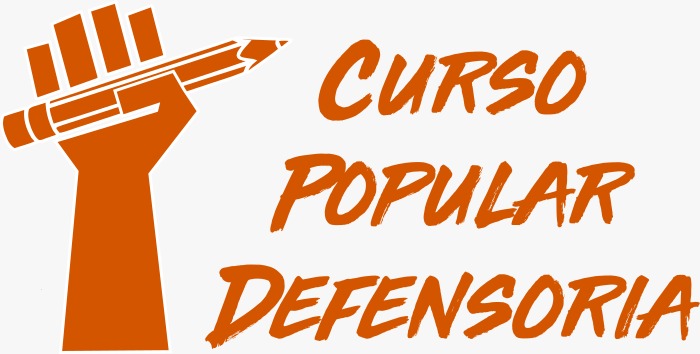 Não cabimento:

 Art. 314.  A prisão preventiva em nenhum caso será decretada se o juiz verificar pelas provas constantes dos autos ter o agente praticado o fato nas condições previstas nos incisos I, II e III do caput do art. 23 do Código Penal.    			
		Extensivo ás excludentes de culpabilidade também.			
				     Excludentes da Ilicitude:
CP. Art. 23 - Não há crime quando o agente pratica o fato:         
I - em estado de necessidade;         
II - em legítima defesa;        
III - em estrito cumprimento de dever legal ou no exercício regular de direito.
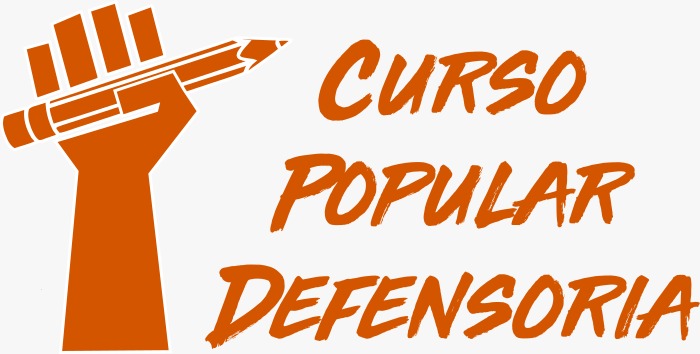 Fundamentação:




 Art. 315. A decisão que decretar, substituir ou denegar a prisão preventiva será sempre motivada e fundamentada.     

§1º Na motivação da decretação da prisão preventiva ou de qualquer outra cautelar, o juiz deverá indicar concretamente a existência de fatos novos ou contemporâneos que justifiquem a aplicação da medida adotada.
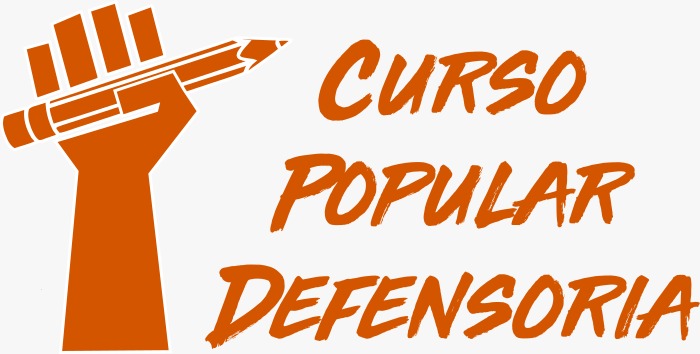 Fundamentação:

 Art. 315. §2º Não se considera fundamentada qualquer decisão judicial, seja ela interlocutória, sentença ou acórdão, que:      
I - limitar-se à indicação, à reprodução ou à paráfrase de ato normativo, sem explicar sua relação com a causa ou a questão decidida;     
II - empregar conceitos jurídicos indeterminados, sem explicar o motivo concreto de sua incidência no caso;     
III - invocar motivos que se prestariam a justificar qualquer outra decisão;     
IV - não enfrentar todos os argumentos deduzidos no processo capazes de, em tese, infirmar a conclusão adotada pelo julgador;      
V - limitar-se a invocar precedente ou enunciado de súmula, sem identificar seus fundamentos determinantes nem demonstrar que o caso sob julgamento se ajusta àqueles fundamentos;     
VI - deixar de seguir enunciado de súmula, jurisprudência ou precedente invocado pela parte, sem demonstrar a existência de distinção no caso em julgamento ou a superação do entendimento.
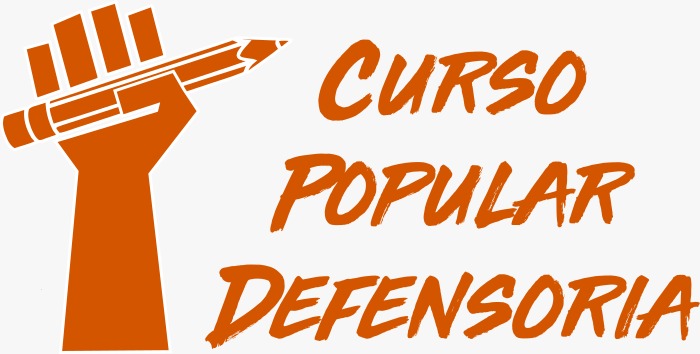 Natureza provisória:



 Art. 316. O juiz poderá, de ofício ou a pedido das partes, revogar a prisão preventiva se, no correr da investigação ou do processo, verificar a falta de motivo para que ela subsista, bem como novamente decretá-la, se sobrevierem razões que a justifiquem.     

Parágrafo único. Decretada a prisão preventiva, deverá o órgão emissor da decisão revisar a necessidade de sua manutenção a cada 90 (noventa) dias, mediante decisão fundamentada, de ofício, sob pena de tornar a prisão ilegal.
Redação dada pela Lei nº 13.964, de 2019
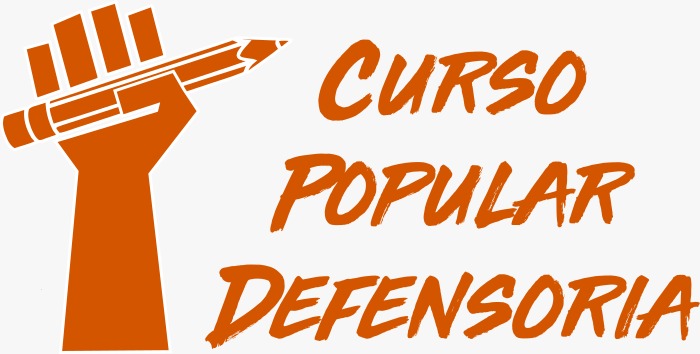 - Não se pode decretar a prisão preventiva do acusado pelo simples fato de ele ter descumprido acordo de colaboração premiada. Não há, sob o ponto de vista jurídico, relação direta entre a prisão preventiva e o acordo de colaboração premiada. Tampouco há previsão de que, em decorrência do descumprimento do acordo, seja restabelecida prisão preventiva anteriormente revogada. Por essa razão, o descumprimento do que foi acordado não justifica a decretação de nova custódia cautelar. É necessário verificar, no caso concreto, a presença dos requisitos da prisão preventiva, não podendo o decreto prisional ter como fundamento apenas a quebra do acordo. 
STF. 1ª Turma. HC 138207/PR, Rel. Min. Edson Fachin, julgado em 25/4/2017 (Info 862).
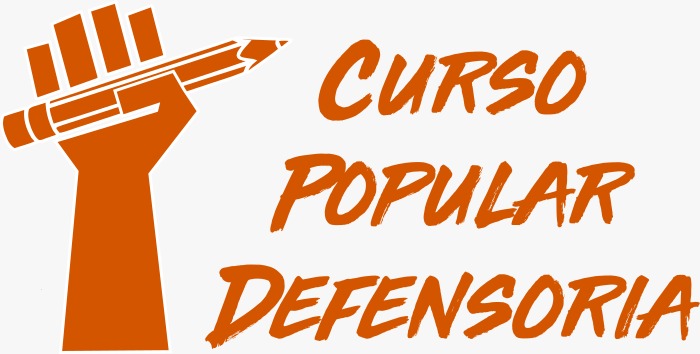 Prisão domiciliar:
● Conceito extraído de Renato Brasileiro:
“Levando em consideração certas situações especiais, de natureza humanitária, a substituição da prisão preventiva pela prisão domiciliar visa tomar menos desumana a segregação cautelar, permitindo que, ao invés de ser recolhido ao cárcere, ao agente seja imposta a obrigação de permanecer em sua residência. Para que ocorra essa substituição, que só pode ser determinada pela autoridade judiciária, deve se exigir prova idônea dos requisitos estabelecidos no art. 318 do CPP.” 	
						
						Cautelar	
 Art. 317.  A prisão domiciliar consiste no recolhimento do indiciado ou acusado em sua residência, só podendo dela ausentar-se com autorização judicial.
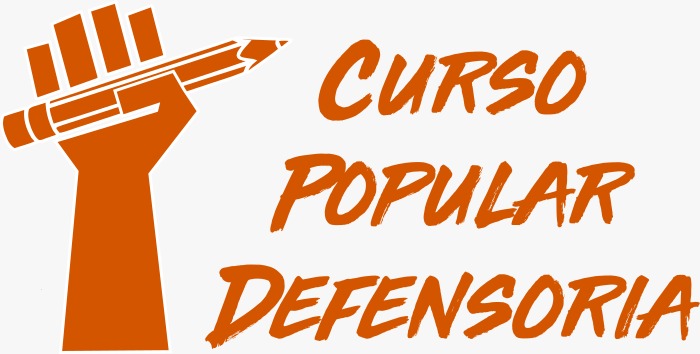 - Hipóteses de cabimento:

 Art. 318.  Poderá o juiz substituir a prisão preventiva pela domiciliar quando o agente for:         
I - maior de 80 (oitenta) anos;          
II - extremamente debilitado por motivo de doença grave;           
III - imprescindível aos cuidados especiais de pessoa menor de 6 (seis) anos de idade ou com deficiência;             
IV - gestante;           
V - mulher com filho de até 12 (doze) anos de idade incompletos;           
VI - homem, caso seja o único responsável pelos cuidados do filho de até 12 (doze) anos de idade incompletos.          
Parágrafo único.  Para a substituição, o juiz exigirá prova idônea dos requisitos estabelecidos neste artigo.
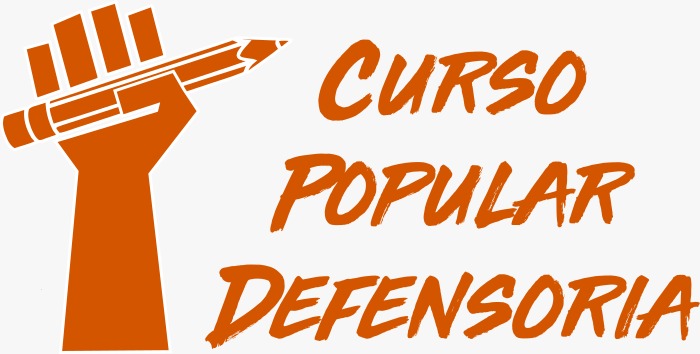  Art. 318-A.  A prisão preventiva imposta à mulher gestante ou que for mãe ou responsável por crianças ou pessoas com deficiência será substituída por prisão domiciliar, desde que:                 
I - não tenha cometido crime com violência ou grave ameaça a pessoa;                 
II - não tenha cometido o crime contra seu filho ou dependente.                          Incluído pela Lei nº 13.769, de 2018.

 Art. 318-B.  A substituição de que tratam os arts. 318 e 318-A poderá ser efetuada sem prejuízo da aplicação concomitante das medidas alternativas previstas no art. 319 deste Código.
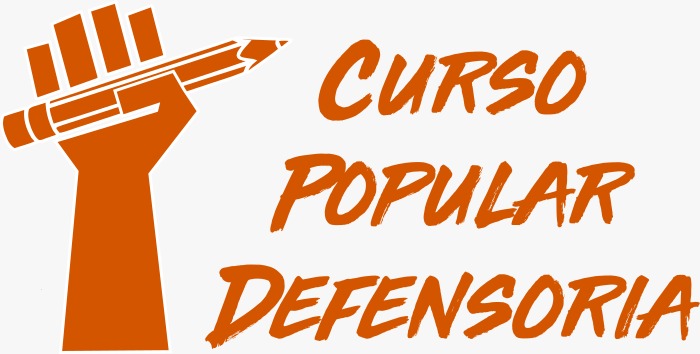 - É possível a concessão de prisão domiciliar, ainda que se trate de execução provisória da pena, para condenada gestante ou que seja mãe ou responsável por crianças ou pessoas com deficiência.
STJ. 5ª Turma. HC 487.763-SP, Rel. Min. Reynaldo Soares da Fonseca, julgado em 02/04/2019 (Info 647).	

- Esta Corte Superior orienta-se sentido de que, à luz do disposto no art. 318, inciso II, do Código de Processo Penal, o preso deve comprovar, simultaneamente, o grave estado de saúde em que se encontra e a incompatibilidade entre o tratamento de saúde e o encarceramento, o que não se verificou na hipótese dos autos. Precedentes.
STJ. HC 495.492/MS, j. 11/06/2019.
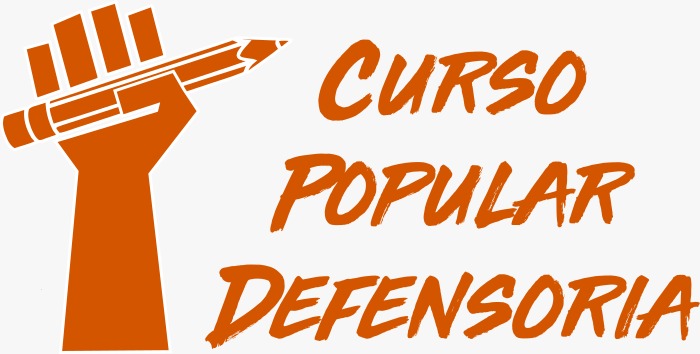 Prisão Temporária:
● Conceito extraído de Renato Brasileiro:
“Cuida-se de espécie de prisão cautelar decretada pela autoridade judiciária competente durante a fase preliminar de investigações, com prazo preestabelecido de duração, quando a privação da liberdade de locomoção do indivíduo for indispensável para a obtenção de elementos de informação quanto à autoria e materialidade das infrações penais mencionadas no art. 1º, III, da Lei nº 7.960/89, assim como em relação aos crimes hediondos e equiparados, viabilizando a instauração da persecutio criminis in judicio.”
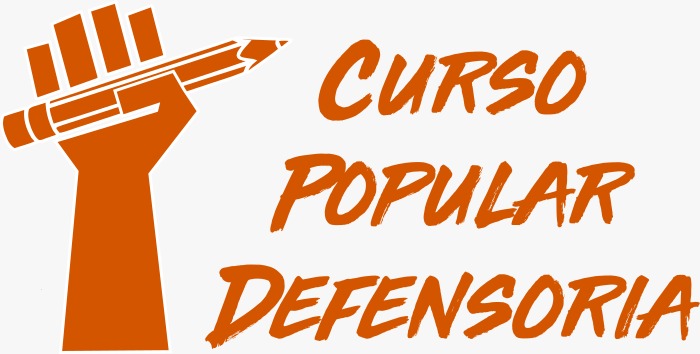 Requisitos:

● Precisamos de um dos dois incisos abaixo:

 Art. 1° Caberá prisão temporária:
I - quando imprescindível para as investigações do inquérito policial;
II - quando o indicado não tiver residência fixa ou não fornecer elementos necessários ao esclarecimento de sua identidade;
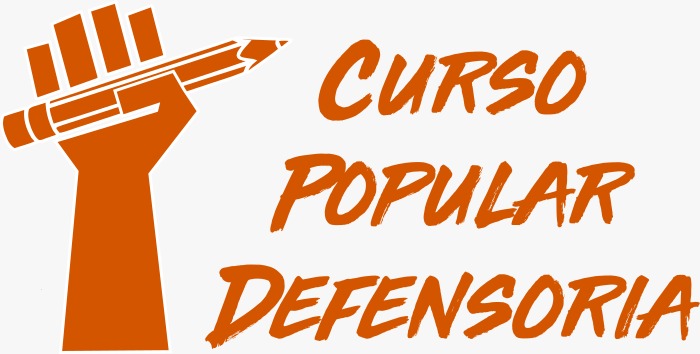 ● Além de um dos dois incisos do outro slide, precisamos ainda de um dos crimes desse outro inciso:

 III - quando houver fundadas razões, de acordo com qualquer prova admitida na legislação penal, de autoria ou participação do indiciado nos seguintes crimes:
a) homicídio doloso (art. 121, caput, e seu §2°);
b) seqüestro ou cárcere privado (art. 148, caput, e seus §§ 1° e 2°);
c) roubo (art. 157, caput, e seus §§ 1°, 2° e 3°);
d) extorsão (art. 158, caput, e seus §§ 1° e 2°);
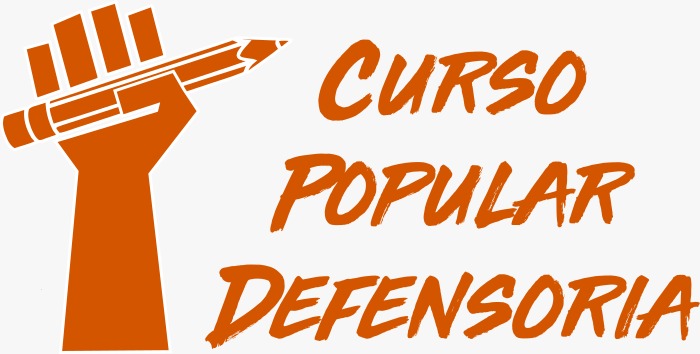 e) extorsão mediante seqüestro (art. 159, caput, e seus §§ 1°, 2° e 3°);
f) estupro (art. 213, caput, e sua combinação com o art. 223, caput, e parágrafo único);         
g) atentado violento ao pudor (art. 214, caput, e sua combinação com o art. 223, caput, e parágrafo único);  		Continuidade normativo-típica:  Virou o art. 213.
h) rapto violento (art. 219, e sua combinação com o art. 223 caput, e parágrafo único);           Continuidade normativo-típica:  Virou o art. 213. 
i) epidemia com resultado de morte (art. 267, § 1°);
j) envenenamento de água potável ou substância alimentícia ou medicinal qualificado pela morte (art. 270, caput, combinado com art. 285);
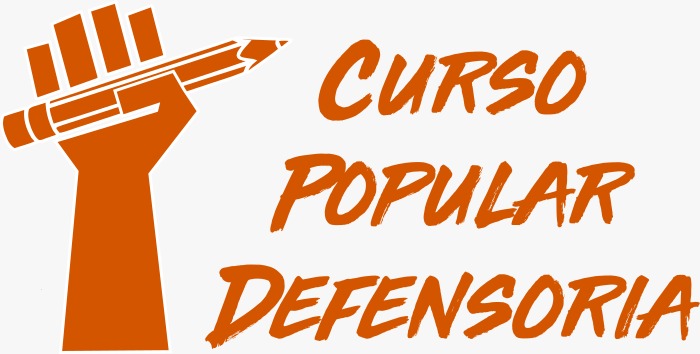 l) quadrilha ou bando (art. 288), todos do Código Penal;	 	Continuidade normativo-típica:  Virou o crime de associação criminosa.
m) genocídio (arts. 1°, 2° e 3° da Lei n° 2.889, de 1° de outubro de 1956), em qualquer de sua formas típicas;		
n) tráfico de drogas (art. 12 da Lei n° 6.368, de 21 de outubro de 1976);
	Agora seriam os artigos 33, caput, §1º; art. 35; art. 36 e; art. 37 	da lei 11.343/06.
o) crimes contra o sistema financeiro (Lei n° 7.492, de 16 de junho de 1986).
p) crimes previstos na Lei de Terrorismo.
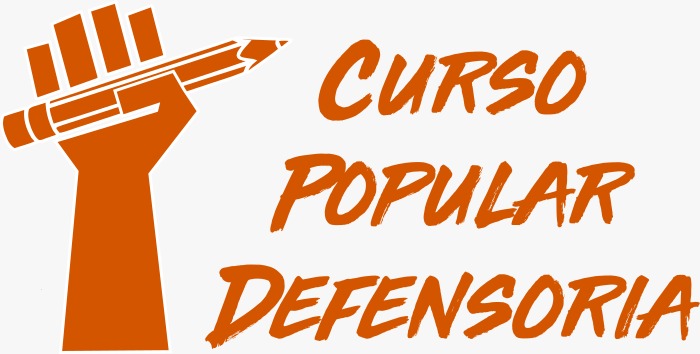 ● Então, a corrente majoritária (Renato Brasileiro), entende que precisa-se de:
Fumus comissi delicti (inciso III) e;
Periculum in libertatis (incisos I ou II).
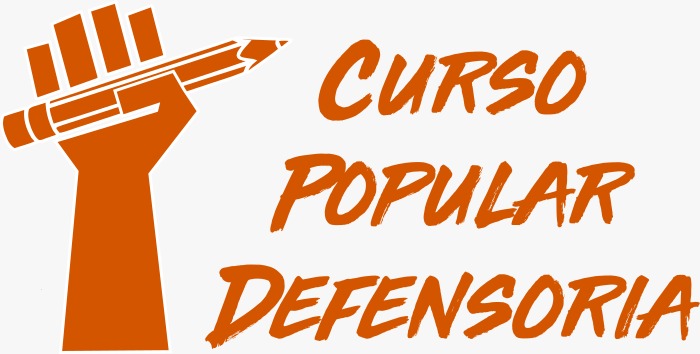 Procedimentos:

 Art. 2° A prisão temporária será decretada pelo Juiz, em face da representação da autoridade policial ou de requerimento do Ministério Público, e terá o prazo de 5 (cinco) dias, prorrogável por igual período em caso de extrema e comprovada necessidade.
§1° Na hipótese de representação da autoridade policial, o Juiz, antes de decidir, ouvirá o Ministério Público.
§2° O despacho que decretar a prisão temporária deverá ser fundamentado e prolatado dentro do prazo de 24 (vinte e quatro) horas, contadas a partir do recebimento da representação ou do requerimento.
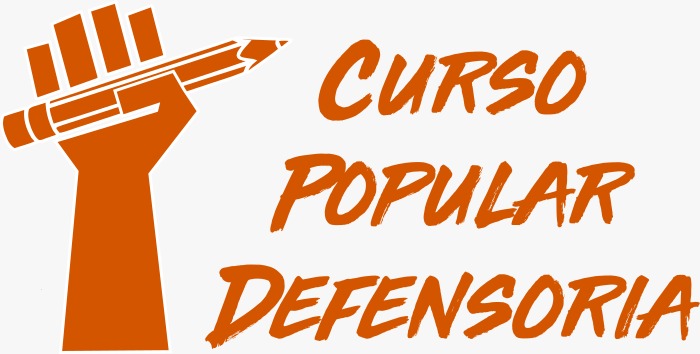 Procedimentos:

 §4º-A  O mandado de prisão conterá necessariamente o período de duração da prisão temporária estabelecido no caput deste artigo, bem como o dia em que o preso deverá ser libertado.   


§5° A prisão somente poderá ser executada depois da expedição de mandado judicial.
§6° Efetuada a prisão, a autoridade policial informará o preso dos direitos previstos no art. 5° da Constituição Federal.
Redação dada pela Lei nº 13.964, de 2019
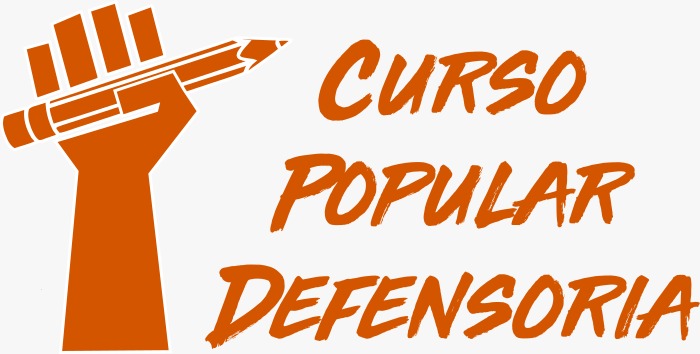 Procedimentos:

 §7º  Decorrido o prazo contido no mandado de prisão, a autoridade responsável pela custódia deverá, independentemente de nova ordem da autoridade judicial, pôr imediatamente o preso em liberdade, salvo se já tiver sido comunicada da prorrogação da prisão temporária ou da decretação da prisão preventiva.     
§8º  Inclui-se o dia do cumprimento do mandado de prisão no cômputo do prazo de prisão temporária.
Redação dada pela Lei nº 13.964, de 2019
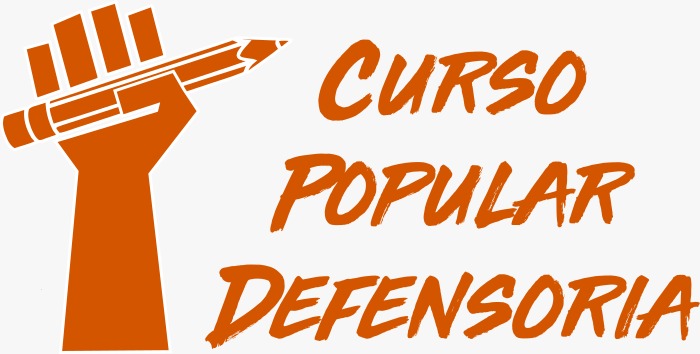 Especificidades:

 Art. 3° Os presos temporários deverão permanecer, obrigatoriamente, separados dos demais detentos.
● Prazo da prisão temporária na Lei de hediondos (Lei nº 8.072/90):
 Art. 2º. §4o  A prisão temporária, sobre a qual dispõe a Lei no 7.960, de 21 de dezembro de 1989, nos crimes previstos neste artigo, terá o prazo de 30 (trinta) dias, prorrogável por igual período em caso de extrema e comprovada necessidade.
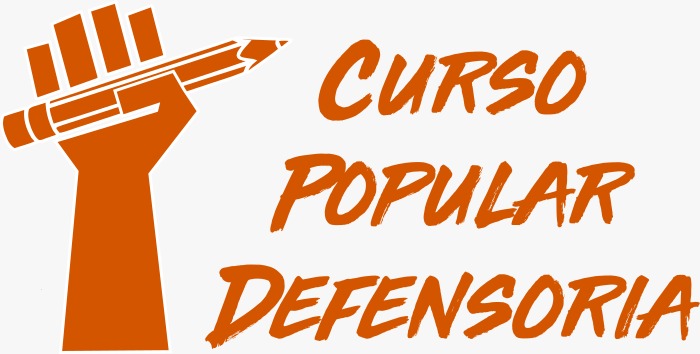 Medidas cautelares diversas da prisão:

 Art. 319.  São medidas cautelares diversas da prisão:  
I - comparecimento periódico em juízo, no prazo e nas condições fixadas pelo juiz, para informar e justificar atividades;           
II - proibição de acesso ou frequência a determinados lugares quando, por circunstâncias relacionadas ao fato, deva o indiciado ou acusado permanecer distante desses locais para evitar o risco de novas infrações;
III - proibição de manter contato com pessoa determinada quando, por circunstâncias relacionadas ao fato, deva o indiciado ou acusado dela permanecer distante;          
IV - proibição de ausentar-se da Comarca quando a permanência seja conveniente ou necessária para a investigação ou instrução;
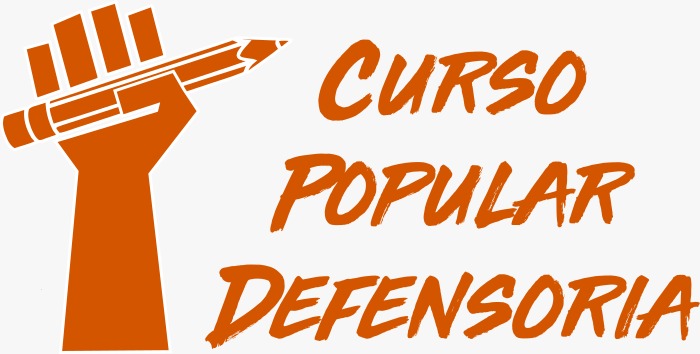 V - recolhimento domiciliar no período noturno e nos dias de folga quando o investigado ou acusado tenha residência e trabalho fixos;          
VI - suspensão do exercício de função pública ou de atividade de natureza econômica ou financeira quando houver justo receio de sua utilização para a prática de infrações penais;
VII - internação provisória do acusado nas hipóteses de crimes praticados com violência ou grave ameaça, quando os peritos concluírem ser inimputável ou semi-imputável (art. 26 do Código Penal) e houver risco de reiteração;
VIII - fiança, nas infrações que a admitem, para assegurar o comparecimento a atos do processo, evitar a obstrução do seu andamento ou em caso de resistência injustificada à ordem judicial;
IX - monitoração eletrônica.
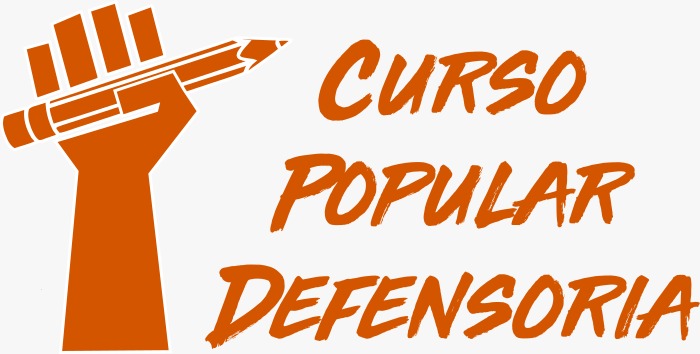  Art. 320.  A proibição de ausentar-se do País será comunicada pelo juiz às autoridades encarregadas de fiscalizar as saídas do território nacional, intimando-se o indiciado ou acusado para entregar o passaporte, no prazo de 24 (vinte e quatro) horas.     

- Não é possível que o juiz determine, como medida cautelar substitutiva da prisão, a incomunicabilidade do acusado com seu genitor/corréu. A fixação da medida restritiva substitutiva não deve se sobrepor a um bem tão caro como é a família, sendo isso protegido inclusive pela Constituição Federal, em seu art. 226. 
STJ. 6ª Turma. HC 380.734-MS, Rel. Min. Maria Thereza de Assis Moura, julgado em 28/3/2017 (Info 601).
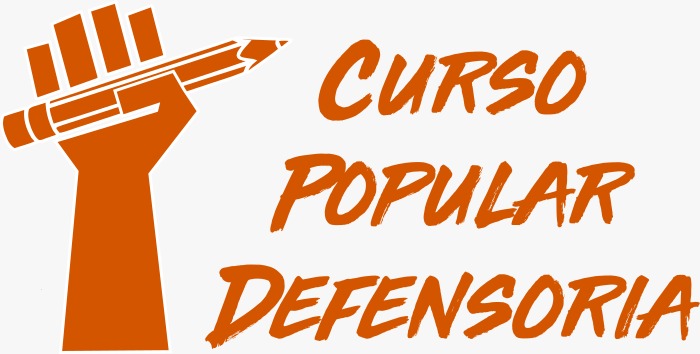 Liberdade provisória:

●  Segundo R. Brasileiro “Como consectário lógico da regra de tratamento que deriva do princípio da presunção de inocência, cuida-se de verdadeiro direito subjetivo do cidadão preso frente ao Estado, quando ausentes razões de cautela...”

 Art. 321.  Ausentes os requisitos que autorizam a decretação da prisão preventiva, o juiz deverá conceder liberdade provisória, impondo, se for o caso, as medidas cautelares previstas no art. 319 deste Código e observados os critérios constantes do art. 282 deste Código.
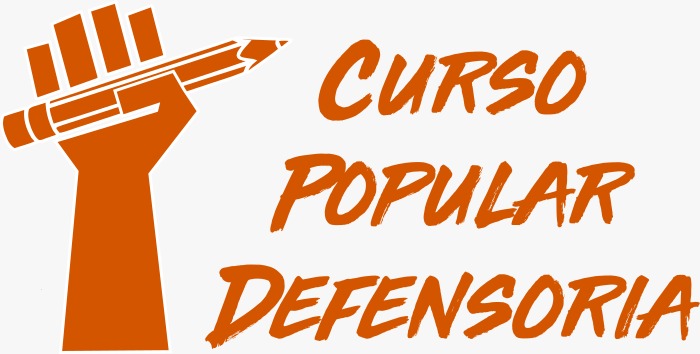 A autoridade policial, a autoridade judicial e a fiança:

● Fiança é uma garantia real de cumprimento das obrigações processuais do réu.

 Art. 322.  A autoridade policial somente poderá conceder fiança nos casos de infração cuja pena privativa de liberdade máxima não seja superior a 4 (quatro) anos.           
Parágrafo único.  Nos demais casos, a fiança será requerida ao juiz, que decidirá em 48 (quarenta e oito) horas.
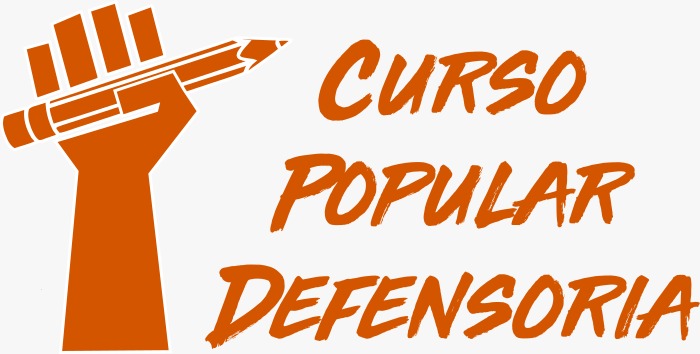 Crimes inafiançáveis:


 Art. 323.  Não será concedida fiança:           
I - nos crimes de racismo;          
II - nos crimes de tortura, tráfico ilícito de entorpecentes e drogas afins, terrorismo e nos definidos como crimes hediondos;           
III - nos crimes cometidos por grupos armados, civis ou militares, contra a ordem constitucional e o Estado Democrático;
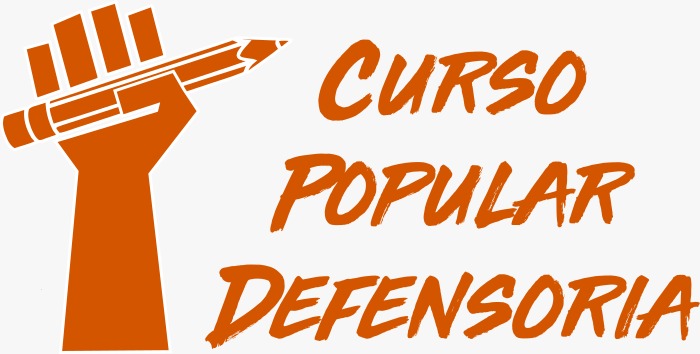 Não será concedida fiança:


 Art. 324.  Não será, igualmente, concedida fiança:           
I - aos que, no mesmo processo, tiverem quebrado fiança anteriormente concedida ou infringido, sem motivo justo, qualquer das obrigações a que se referem os arts. 327 e 328 deste Código;           
II - em caso de prisão civil ou militar;           
III - (revogado);    
IV - quando presentes os motivos que autorizam a decretação da prisão preventiva (art. 312).
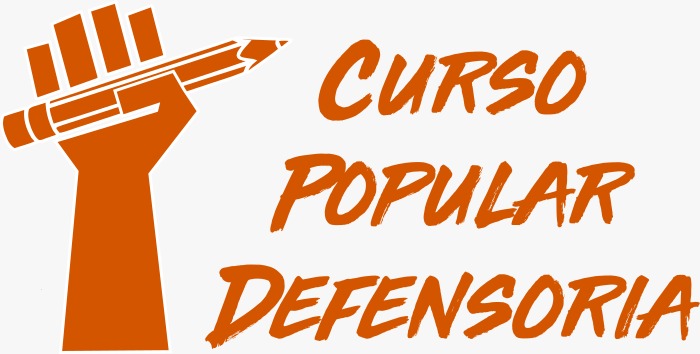 Valores:

 Art. 325.  O valor da fiança será fixado pela autoridade que a conceder nos seguintes limites:  
      						Autoridade policial atua aqui.
I - de 1 (um) a 100 (cem) salários mínimos, quando se tratar de infração cuja pena privativa de liberdade, no grau máximo, não for superior a 4 (quatro) anos;           
II - de 10 (dez) a 200 (duzentos) salários mínimos, quando o máximo da pena privativa de liberdade cominada for superior a 4 (quatro) anos.          
§1o  Se assim recomendar a situação econômica do preso, a fiança poderá ser:          
I - dispensada, na forma do art. 350 deste Código;           
II - reduzida até o máximo de 2/3 (dois terços); ou           
III - aumentada em até 1.000 (mil) vezes.
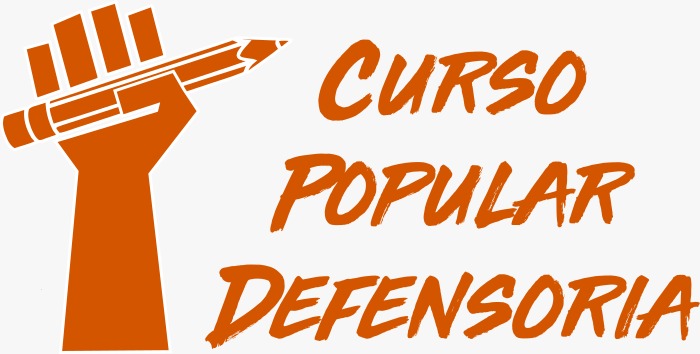 Procedimentos:
 Art. 326.  Para determinar o valor da fiança, a autoridade terá em consideração a natureza da infração, as condições pessoais de fortuna e vida pregressa do acusado, as circunstâncias indicativas de sua periculosidade, bem como a importância provável das custas do processo, até final julgamento.
Art. 327.  A fiança tomada por termo obrigará o afiançado a comparecer perante a autoridade, todas as vezes que for intimado para atos do inquérito e da instrução criminal e para o julgamento. Quando o réu não comparecer, a fiança será havida como quebrada.
Art. 328.  O réu afiançado não poderá, sob pena de quebramento da fiança, mudar de residência, sem prévia permissão da autoridade processante, ou ausentar-se por mais de 8 (oito) dias de sua residência, sem comunicar àquela autoridade o lugar onde será encontrado.
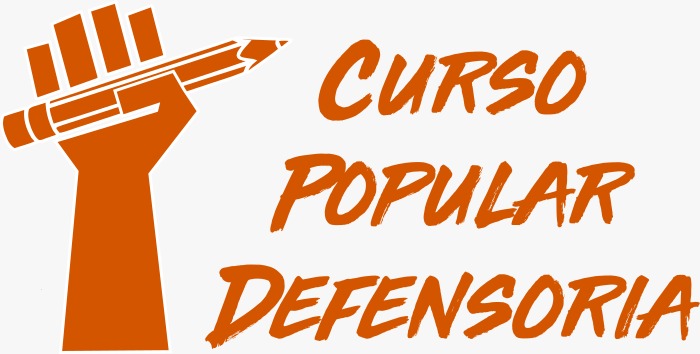 Fiança em caso de pobreza:


 Art. 350.  Nos casos em que couber fiança, o juiz, verificando a situação econômica do preso, poderá conceder-lhe liberdade provisória, sujeitando-o às obrigações constantes dos arts. 327 e 328 deste Código e a outras medidas cautelares, se for o caso.           
Parágrafo único.  Se o beneficiado descumprir, sem motivo justo, qualquer das obrigações ou medidas impostas, aplicar-se-á o disposto no §4o do art. 282 deste Código.
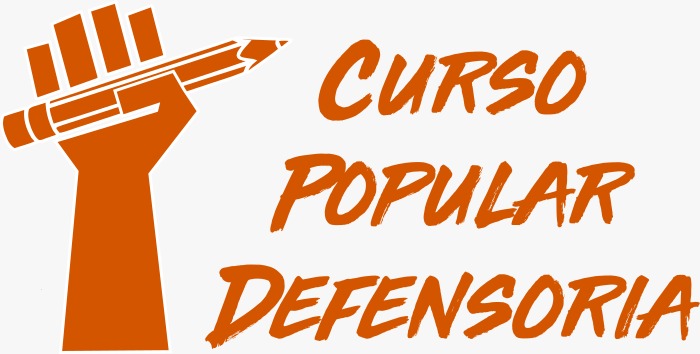 Quebra da fiança:

 Art. 341.  Julgar-se-á quebrada a fiança quando o acusado:           
I - regularmente intimado para ato do processo, deixar de comparecer, sem motivo justo;           
II - deliberadamente praticar ato de obstrução ao andamento do processo;           
III - descumprir medida cautelar imposta cumulativamente com a fiança;           
IV - resistir injustificadamente a ordem judicial;           
V - praticar nova infração penal dolosa.   
			Consequência:         
 Art. 343.  O quebramento injustificado da fiança importará na perda de metade do seu valor, cabendo ao juiz decidir sobre a imposição de outras medidas cautelares ou, se for o caso, a decretação da prisão preventiva.
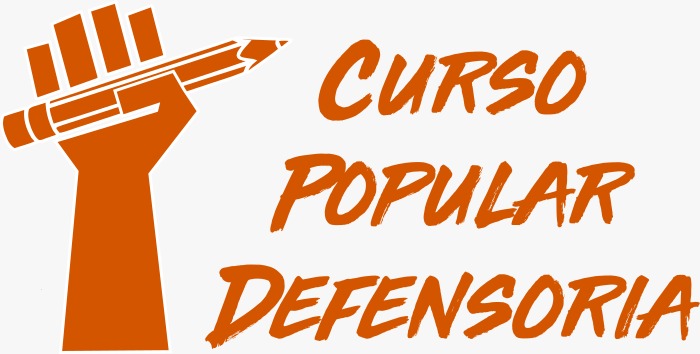 Cassação da fiança:


 Art. 338.  A fiança que se reconheça não ser cabível na espécie será cassada em qualquer fase do processo.

 Art. 339.  Será também cassada a fiança quando reconhecida a existência de delito inafiançável, no caso de inovação na classificação do delito.
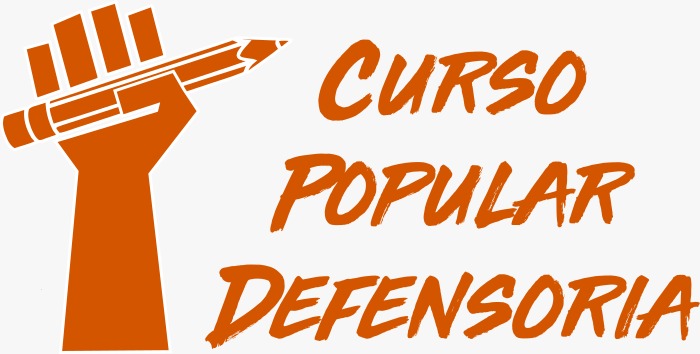 Perda da fiança:


 Art. 344.  Entender-se-á perdido, na totalidade, o valor da fiança, se, condenado, o acusado não se apresentar para o início do cumprimento da pena definitivamente imposta.
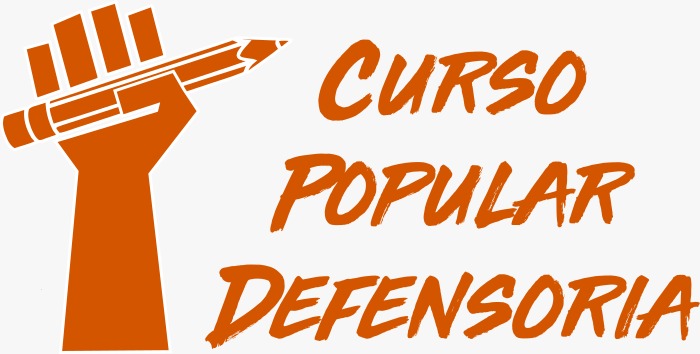 Destinação:


● As fianças quebradas ou perdidas serão destinadas ao Fundo Penitenciário Nacional (FUNPEN), instituído através da Lei Complementar no 79/94, que foi regulamentada pelo Decreto 0° 1.093, de 23 de março de 1994. O art. 3° da referida Lei Complementar dispõe acerca da destini1ção dos recursos do FUNPEN (v.g., construção de estabelecimentos penais, manutenção dos serviços penitenciários, etc.).